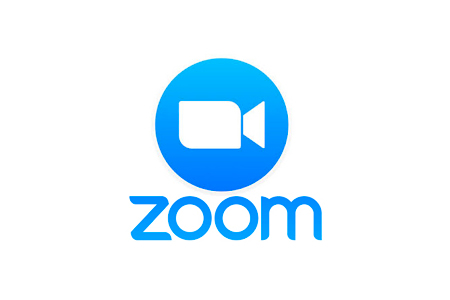 熱中小学校児童のためのZOOM はじめの1歩！
zoom 参加方法 最初の一歩！
1
ZOOMって何？
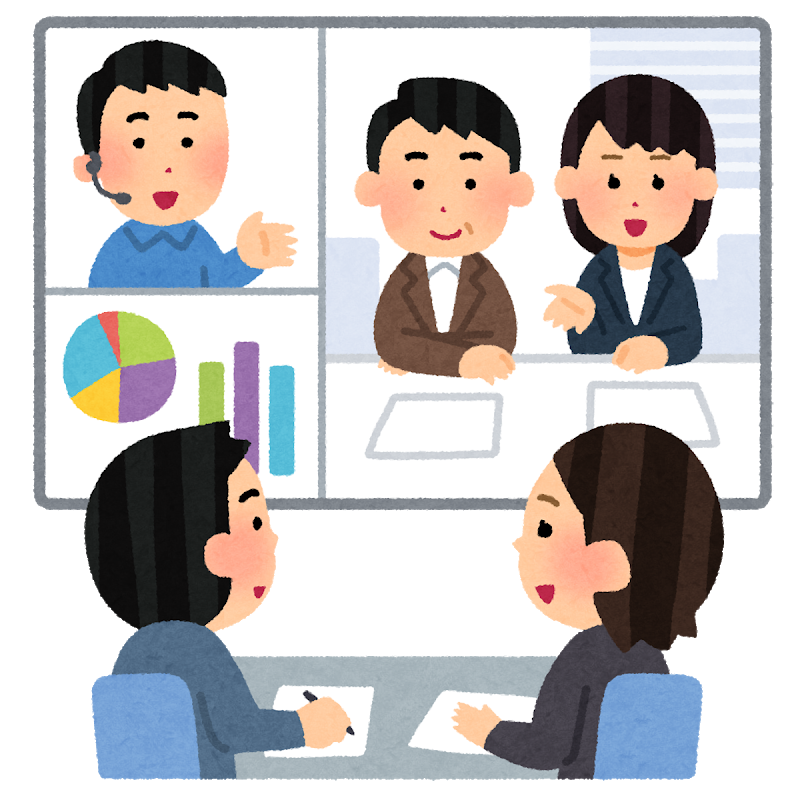 ZOOMとは、簡単に言えば


テレビ会議、ビデオ会議、Webミーティング、色々な言い方がありますが、まずはこれです。すごいテレビ電話です。
隣のあの人から、地球の裏側の実際に合ったことが無い人まで、顔を見せながら話ができます。また、一度にたくさんの人と話しができます。
すごいテレビ電話！
zoom 参加方法 最初の一歩！
2
ZOOMの特徴
ZOOMは数あるすごいテレビ電話の中でも、特に以下の様な特徴を備えています。
とにかく参加するだけならば簡単に使えること
通信環境が多少悪くても繋がること
不特定多数の多くの参加者が双方向に参加しやすい工夫
これらの特徴から、全国の熱中小学校では、ZOOMがよく使われています。
すごいテレビ電話＝Webミーティングシステムには他にも色々と種類があり向き不向きがあります。お仕事で使う場合などは、zoomに限定せず。他のものも選択肢に入れて、検討してください。
zoom 参加方法 最初の一歩！
3
まずは、実際に画面を見てみましょう！
百聞は一見にしかず！　実際に画面を見てみましょう。
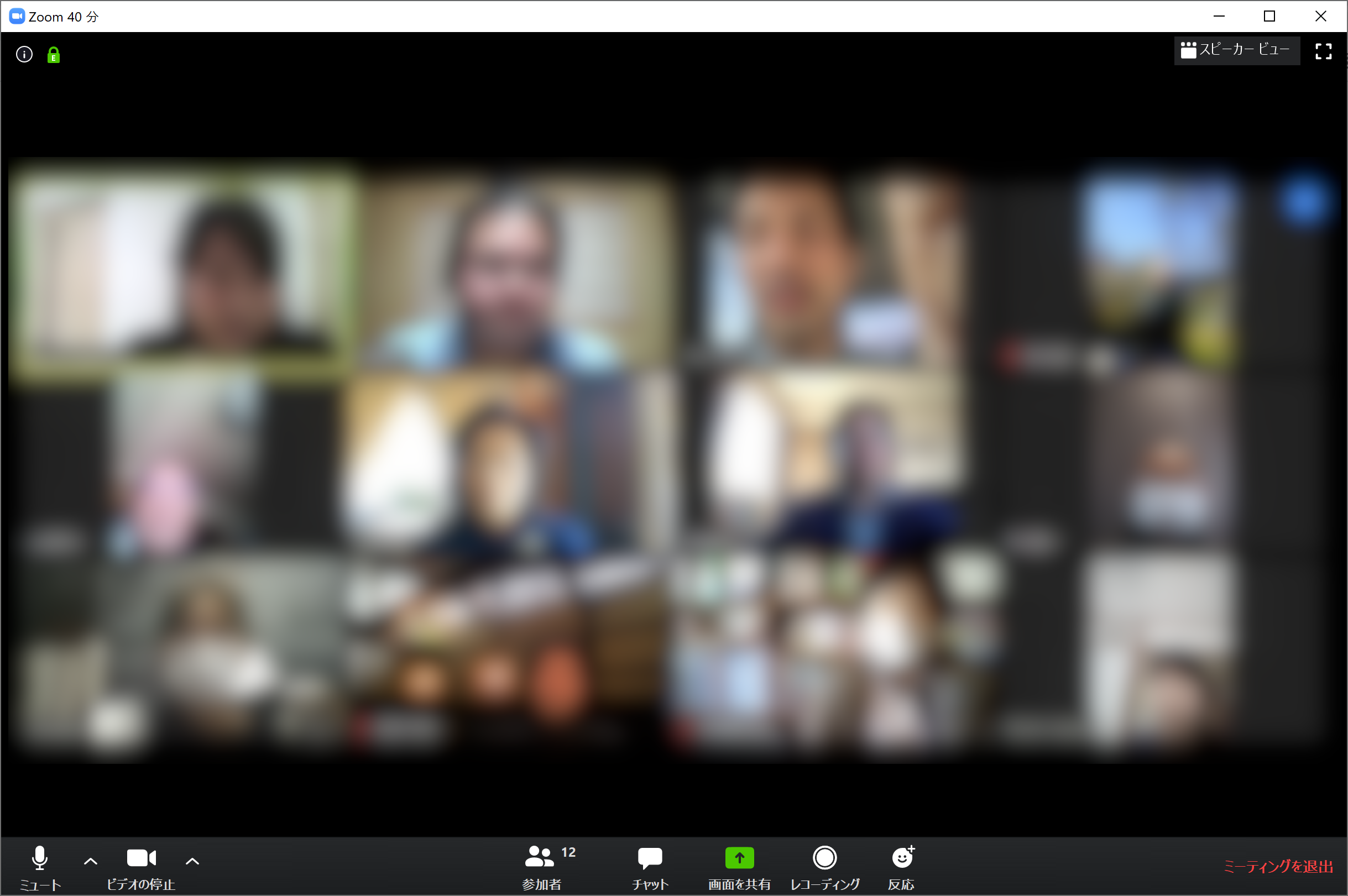 zoom 参加方法 最初の一歩！
4
どんな事に使えるの？
企業や団体の会議や打合せ
熱中小学校の授業のような、講演会など
個人と個人との間で電話代わりに

交流会など雑談の場として
オンライン飲み会
オンライン帰省
最近は、オンライン法事やら、オンライン裁判やら、オンラインコンサートやら
zoom 参加方法 最初の一歩！
5
よくある質問
お金はかかるの？
参加するだけならお金は不要です！
（通信費は別途必要です）
アカウントやID登録は必要？
参加するだけなら登録は不要です！
登録すると自分で主催したり、より便利な機能も使えます
安全なの？
一般的な利用では十分なセキュリティがあるとされています
（企業等で使われる場合には別途評価してください）
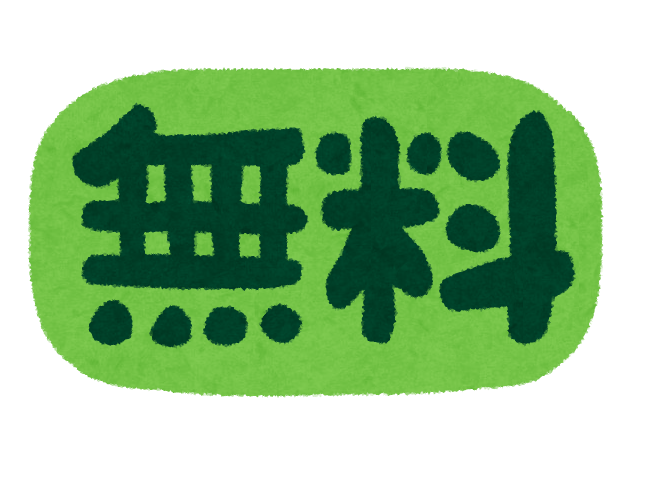 zoom 参加方法 最初の一歩！
6
Zoomを使うのに必要な道具
zoom 参加方法 最初の一歩！
7
Zoomを使うのに必要な道具は？
パソコンを使う場合
スマートフォン・タブレット
ノートパソコン
ここ3年以内程度の物が望ましいです
あると便利なもの
イヤホンやヘッドセット

※デスクトップパソコンでも、外付けWebカメラを付ける事で使えます
スマートフォン本体
ここ3年以内に購入に購入したものならだいたいOK
あると便利なもの
スマートホンホルダ
角度が調節できるタイプ
イヤホン・ヘッドセット
zoom 参加方法 最初の一歩！
8
Zoomご利用には、できるだけWi-Fi等の利用を！
Zoomはビデオ通話を行うので



通信が不安定だとブチブチ音が切れる事も
回線が安定する方が自分も相手も快適
従量料金(使った分だけ払う)だと後で通信制限や料金が嵩む場合も……
ご家庭などの固定回線に繋がったWi-FiやLANを
できる限りご利用いただく事を強くおすすめします。
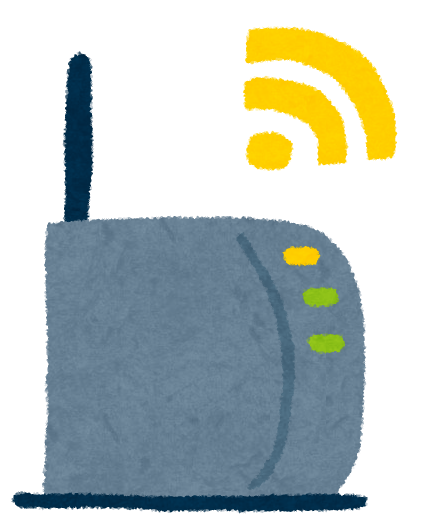 zoom 参加方法 最初の一歩！
9
実は100円ショップで買えちゃう便利な道具
マイク付きイヤホン
スマートホンホルダ
スマホはもちろん、パソコンでもヘッドセット端子があれば使用可能
多種多様な種類がありますが、Zoomには角度調整できるものが便利
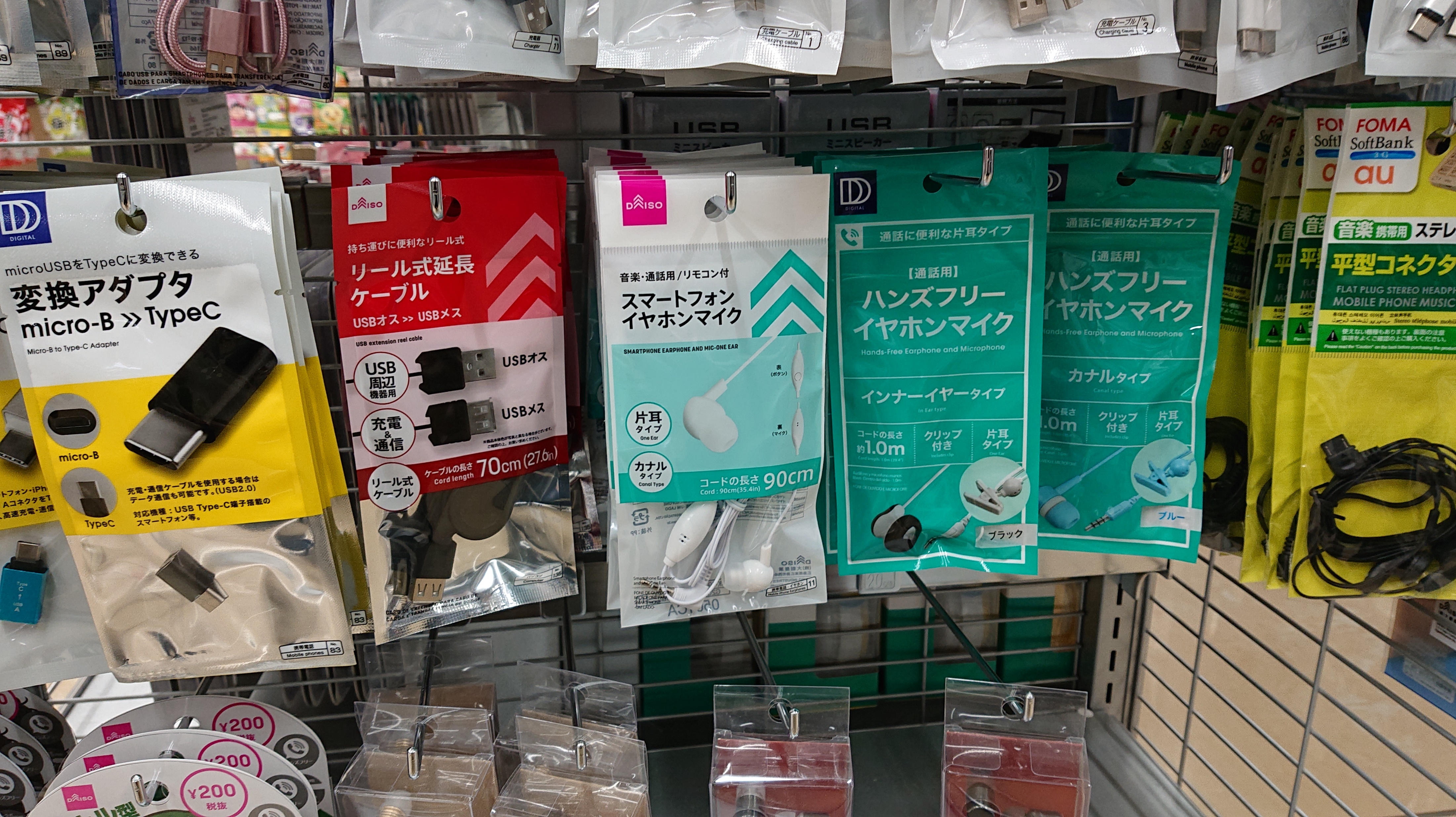 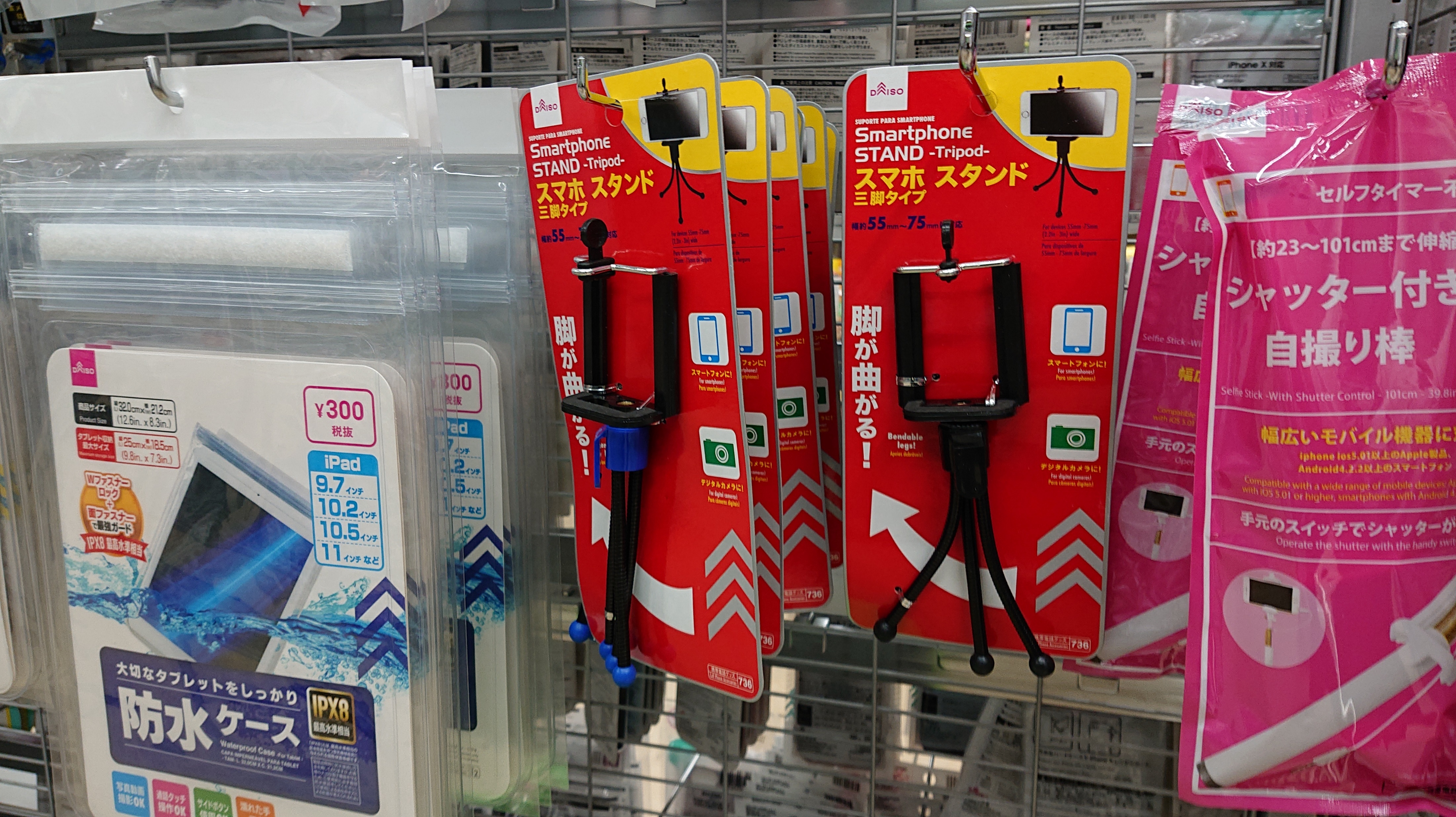 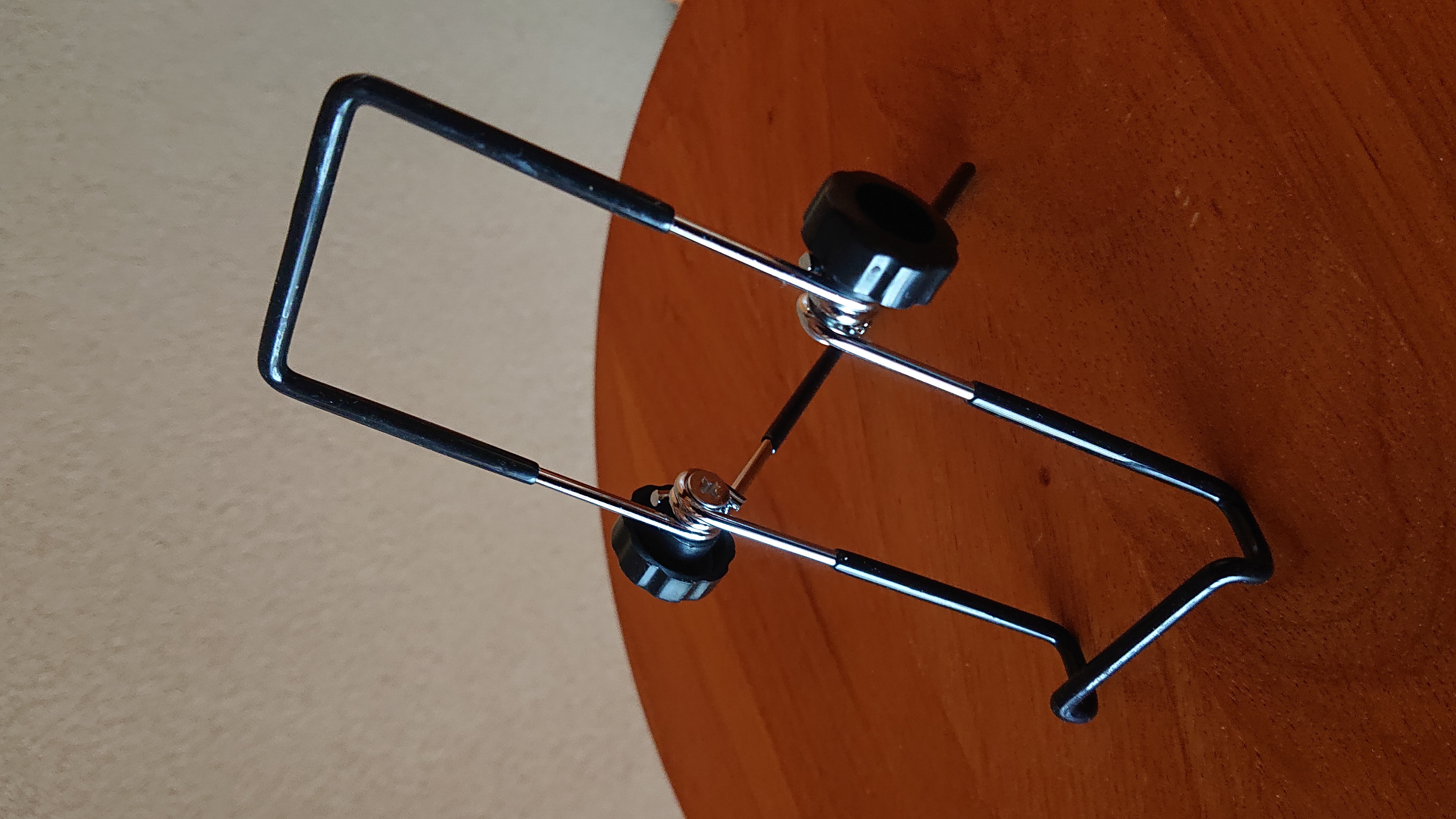 zoom 参加方法 最初の一歩！
10
実は100円ショップで買えちゃう便利な道具
スマホ ホルダ付き三脚
その他100均で便利グッズ
ホルダ以上に自由度高くスマホを固定できます。パソコンでも外付けカメラマイク、美顔ライトも！
パソコン用外付スピーカ
より良く音が聞こえます
USB-C→ヘッドセット端子変換ケーブル
ピンジャックがないスマホでヘッドセットを使う時に
USB LEDライト
ライティングでZoom映えUP
防草シートで合成用グリーンバックも！？
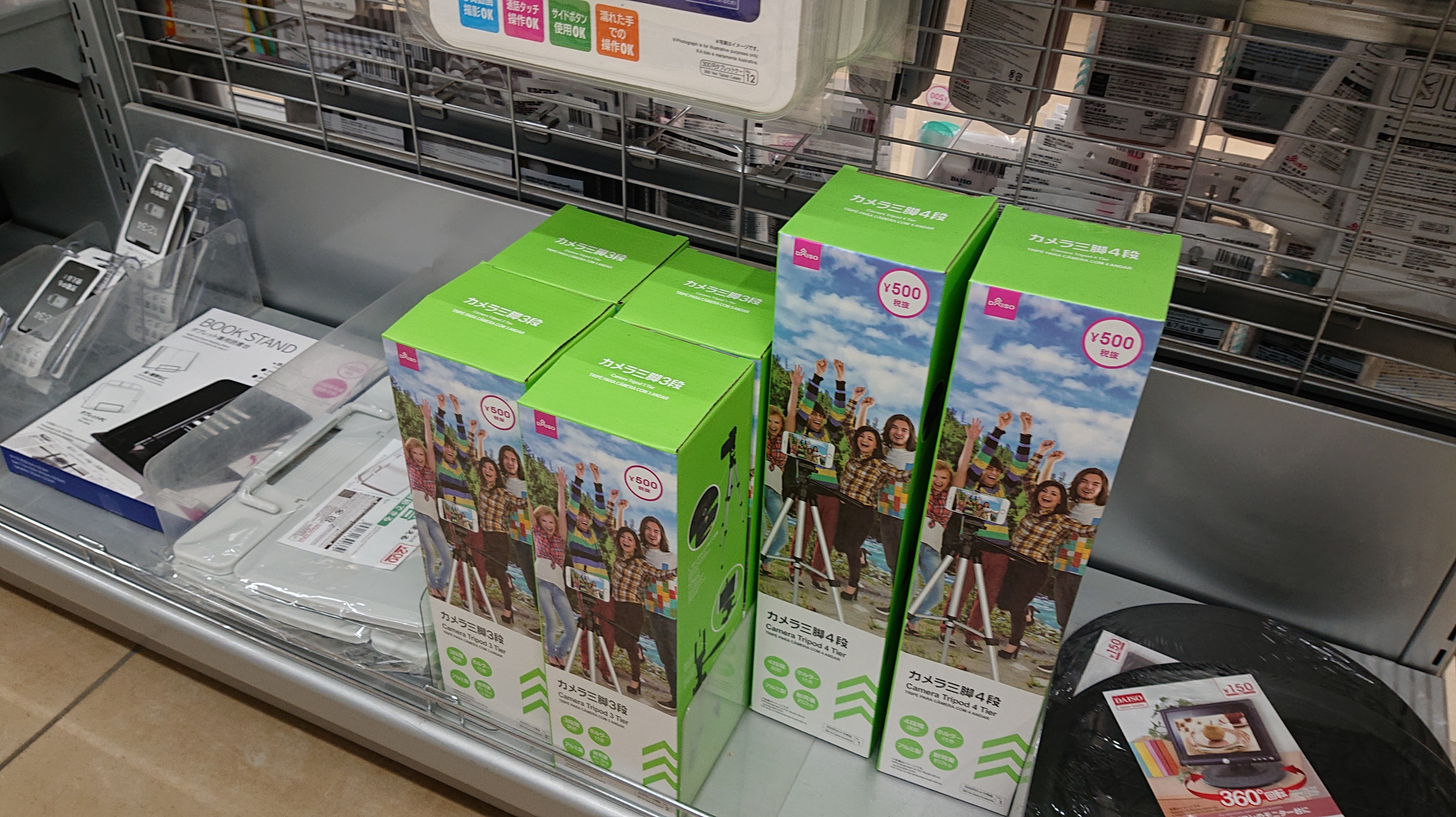 zoom 参加方法 最初の一歩！
11
まずはここのWi-fiに繋ごう！
zoom 参加方法 最初の一歩！
12
まずWiFiに繋ごう！（スマートフォンの方）
スマートフォンでQRコード読み取りができる方は、会場に掲示してあるQRコードで接続しましょう！
設定→ネットワークとインターネット
Wi-Fi →　ネットワークを追加
の所のQRコードマークから読み取れます
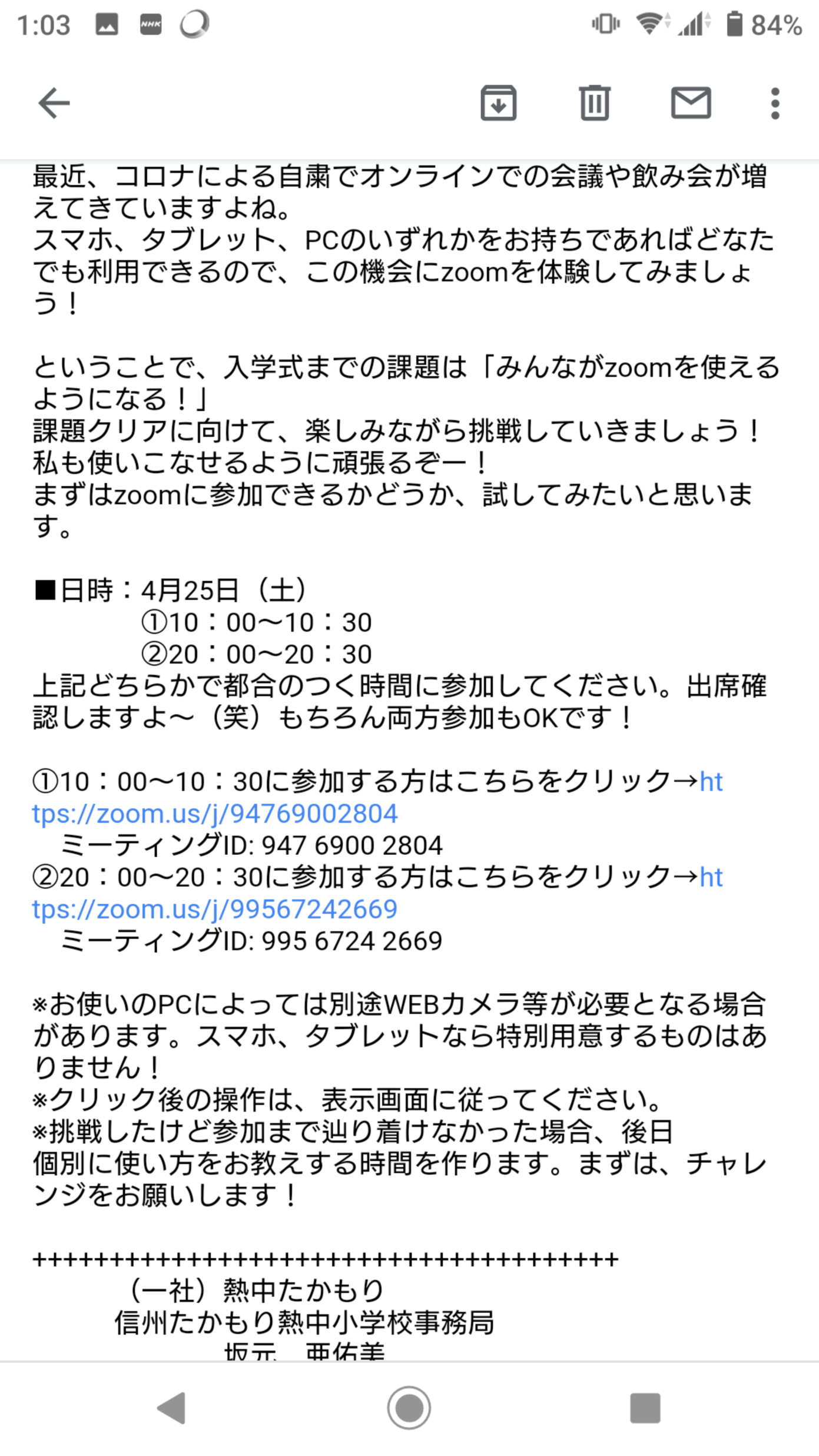 右上にマークが出ればOK
zoom 参加方法 最初の一歩！
13
まずはWIFIに繋ごう！（パソコンの方）
パソコンの右下にある「吹き出し」をクリック
メニューから「ネットワーク」を選択
吹き出しマーク
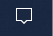 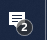 zoom 参加方法 最初の一歩！
14
まずはWIFIに繋ごう！（パソコンの方）②
ネットワーク一覧から
(各校のWi-FI名)
↑これが無い方は
(各校のWi-FI名)
を選ぶ
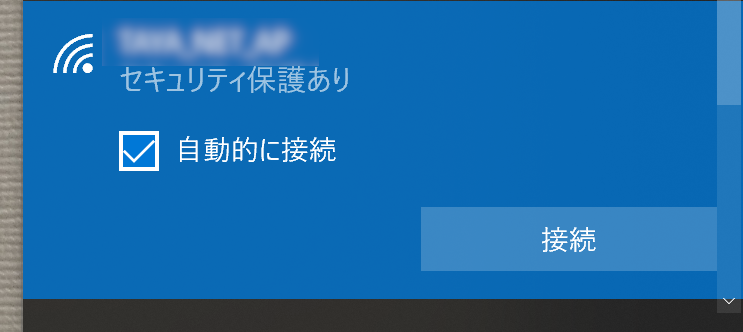 接続！
zoom 参加方法 最初の一歩！
15
パスワードに
(Wi-FIパスワード)
と入力しましょう
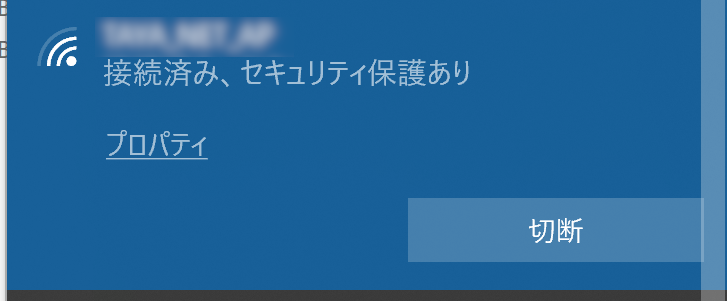 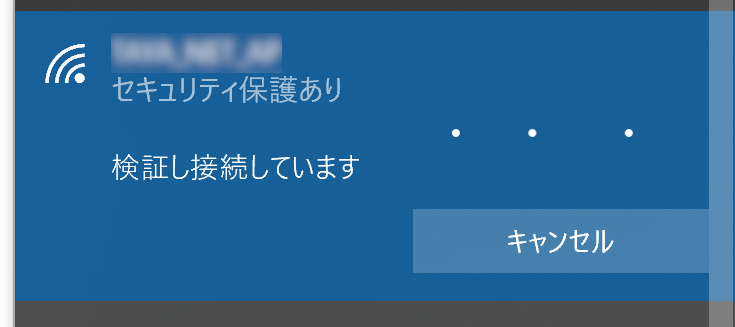 接続
できました
zoom 参加方法 最初の一歩！
16
インターネットにつなげたかどうか見てみよう
ブラウザを押して、適当なホームページが見れるかどうか確認してみましょう。
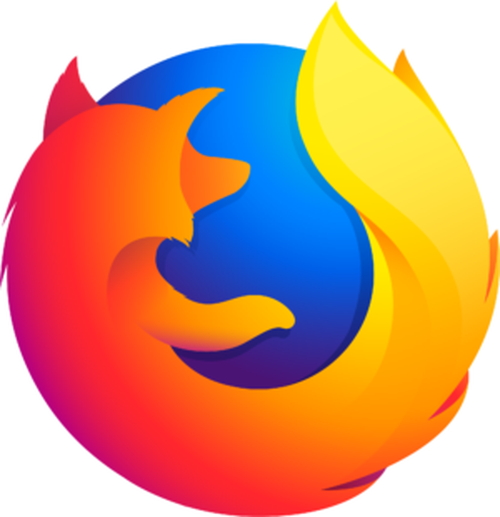 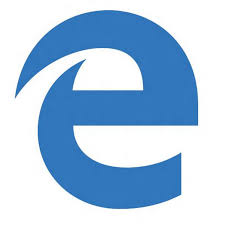 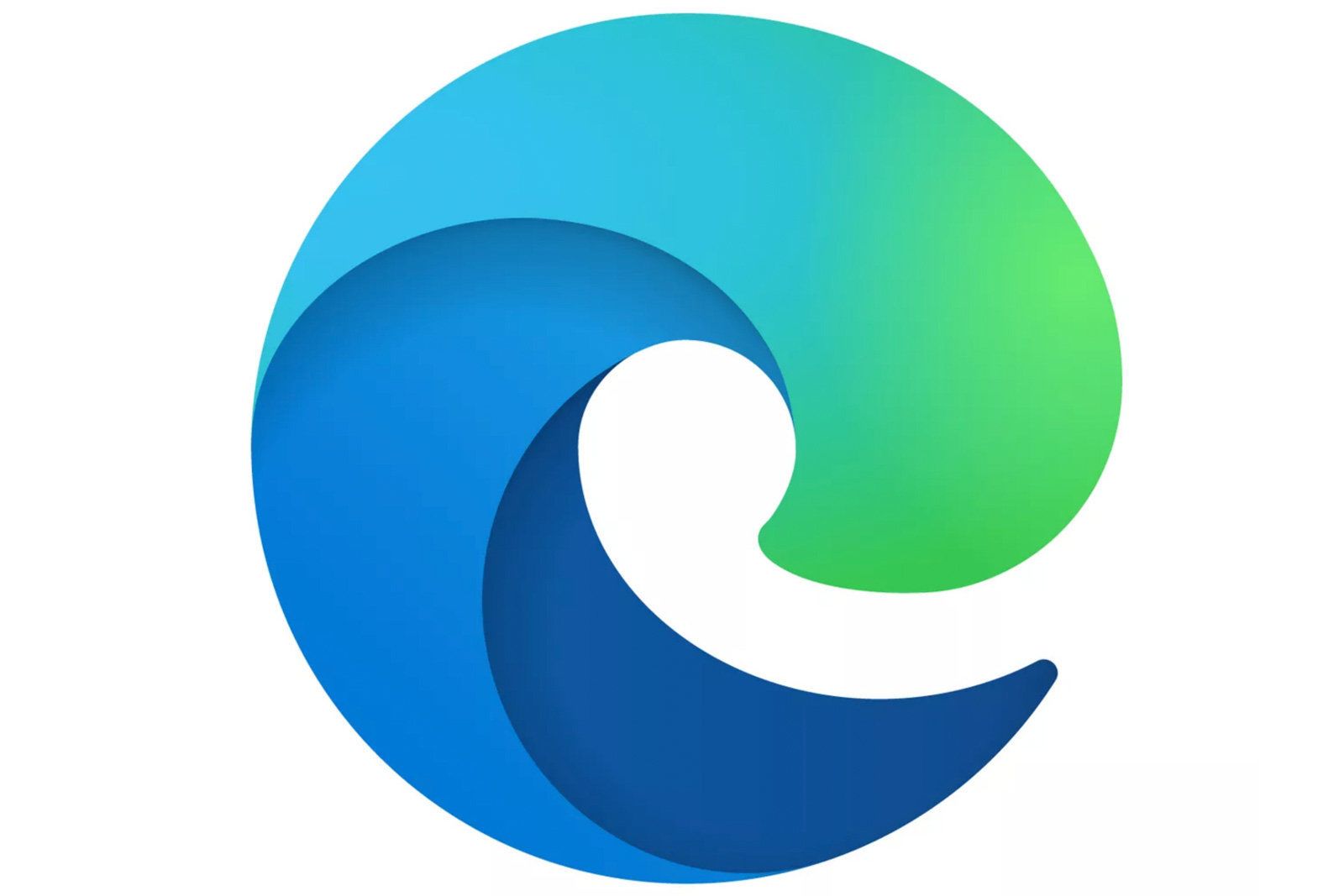 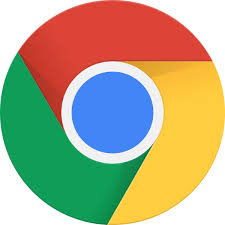 こんなアイコンでブラウザを起動できます
zoom 参加方法 最初の一歩！
17
Zoomを使う準備をしよう！
専用ソフトのインストール
zoom 参加方法 最初の一歩！
18
スピーカーやヘッドセットを繋ぎましょう
ヘッドセットやイヤホン、Webカメラなど、外部機器を繋ぐ方は、Zoomを始める前に、繋いでおきましょう。
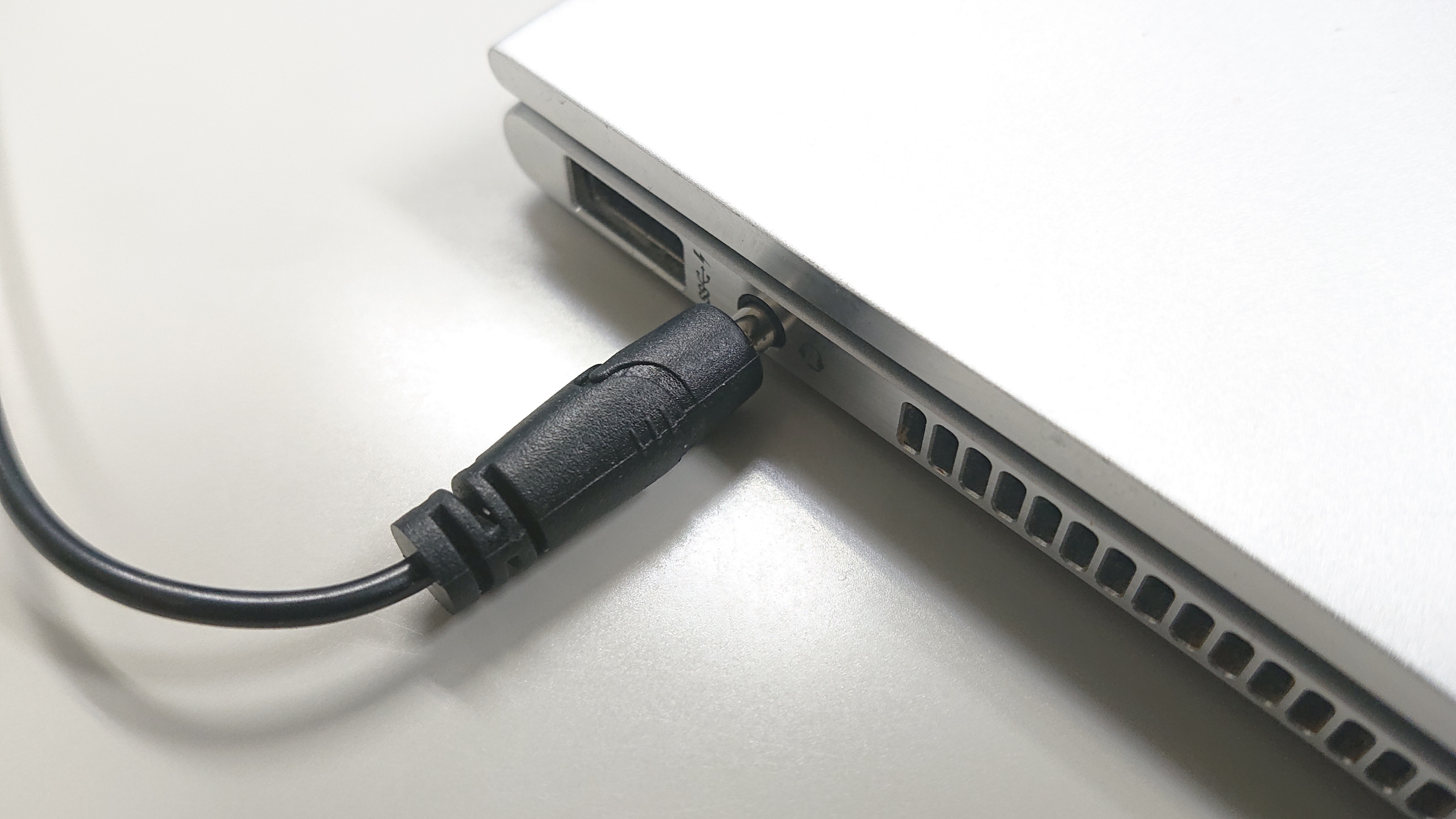 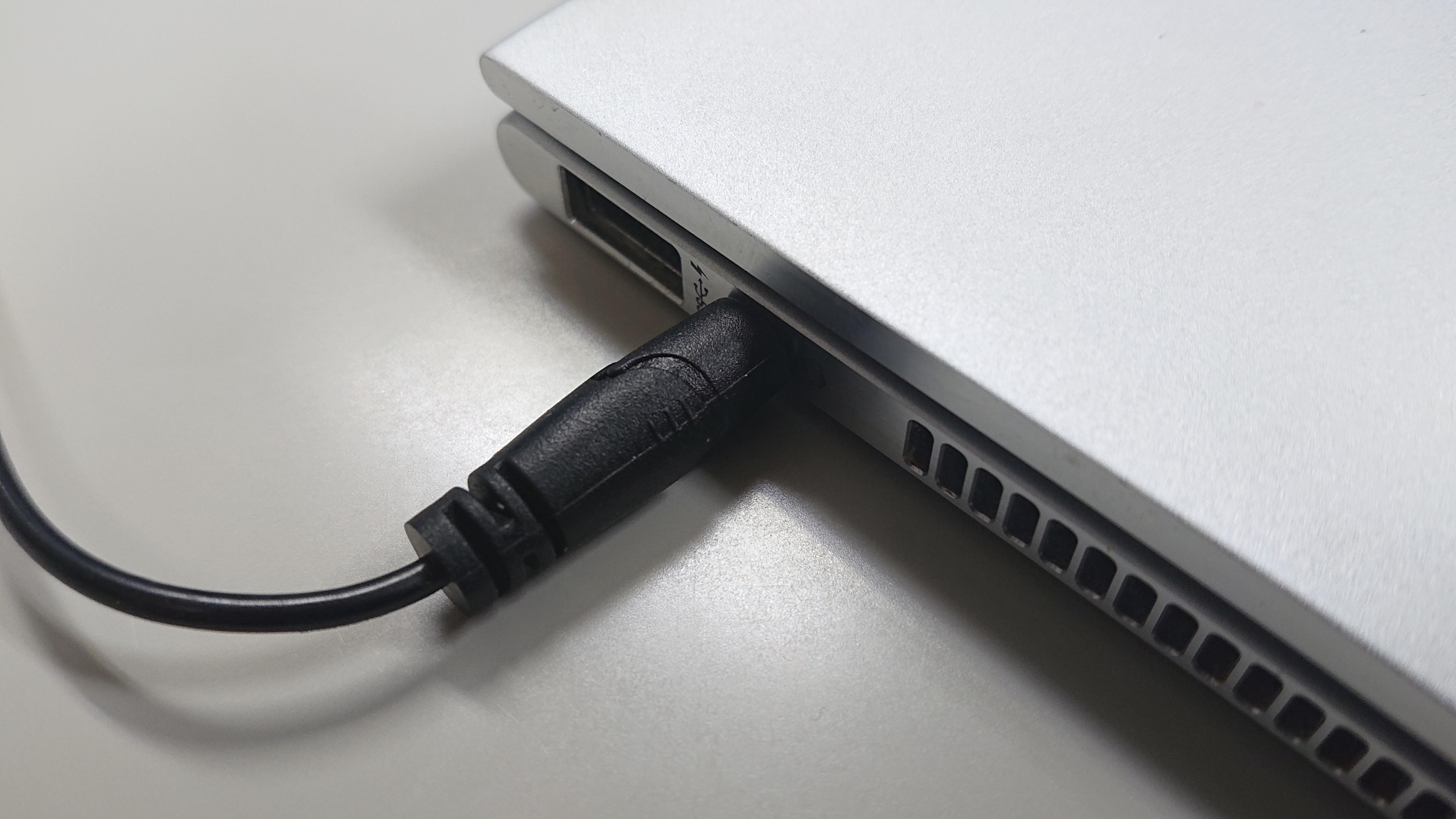 奥まできちんと差し込む！
zoom 参加方法 最初の一歩！
19
Zoomを使う準備をしよう！
Zoomは使う前に、専用ソフト（アプリ）をインストールするのが基本です。
これから、皆さん一緒にインストールをやってみましょう！
この作業は、基本的に最初の１回だけやればOK!
zoom 参加方法 最初の一歩！
20
スマートフォン・タブレットの方
会場に掲示してあるQRコードを読み取ってインストール
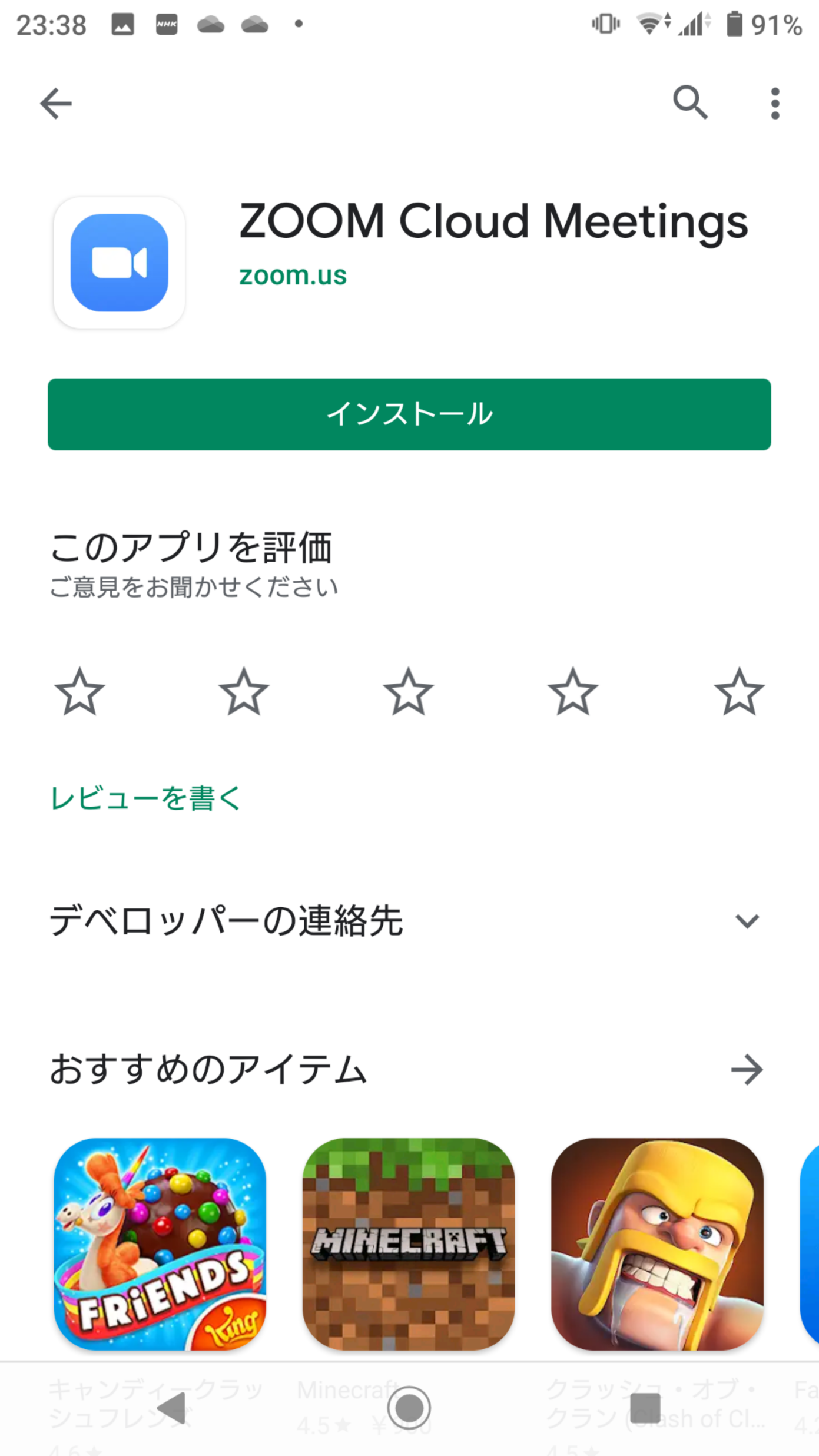 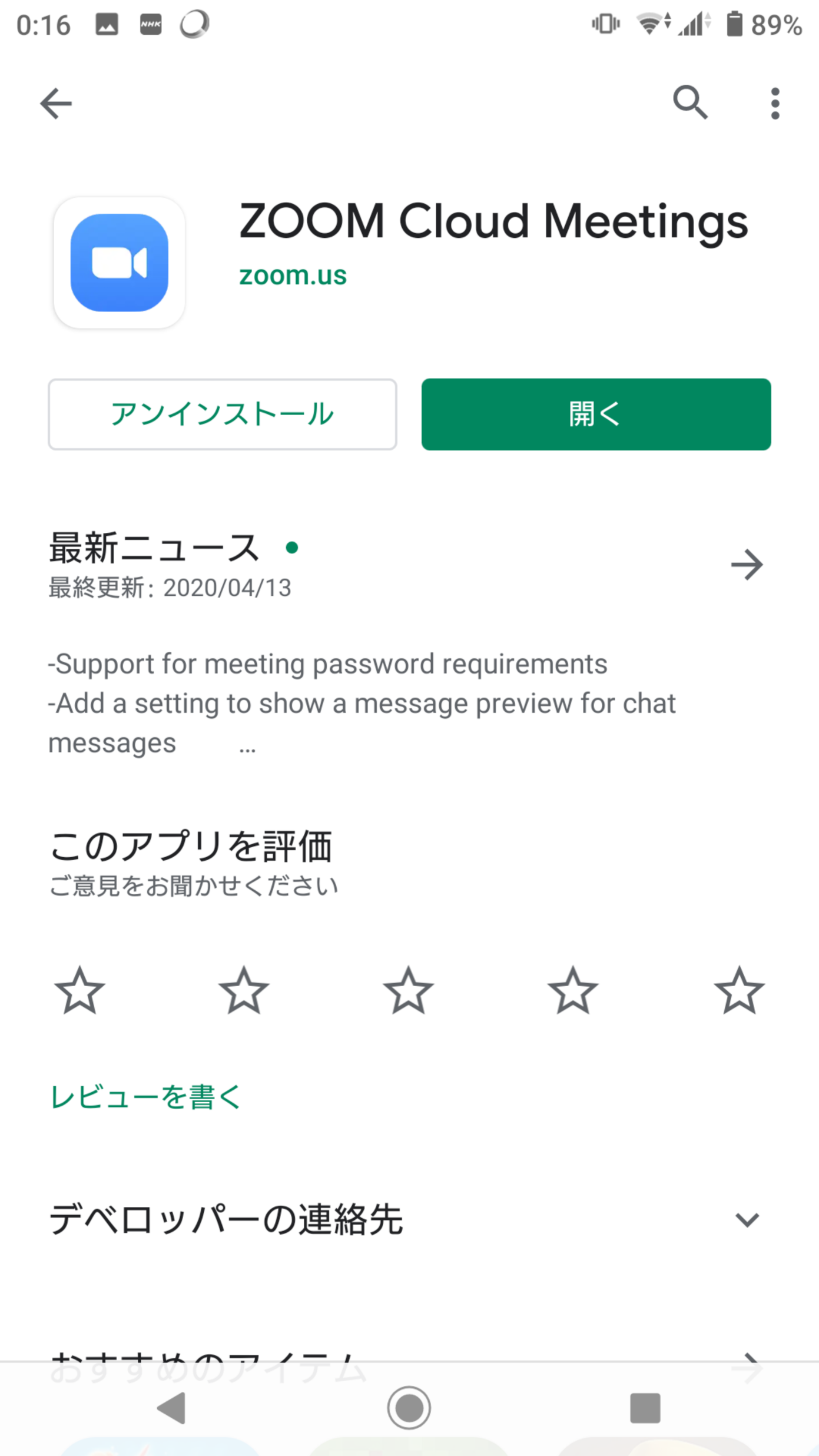 開くを押したら
ちょっと待っててください
zoom 参加方法 最初の一歩！
21
パソコンの方は以下にアクセス
https://zoom.us/test
こんなアイコンでブラウザを起動しましょう
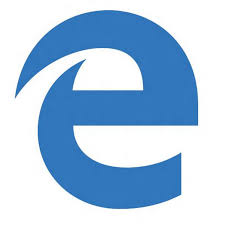 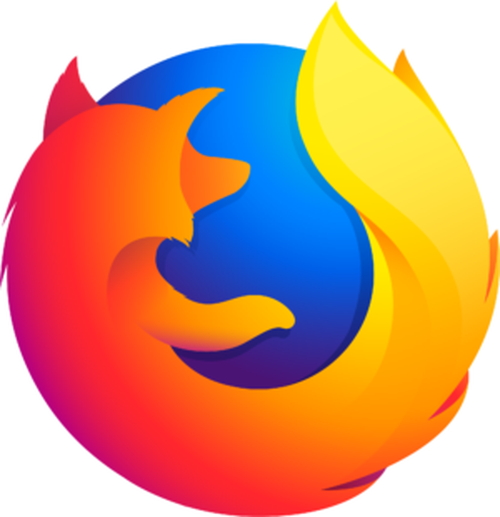 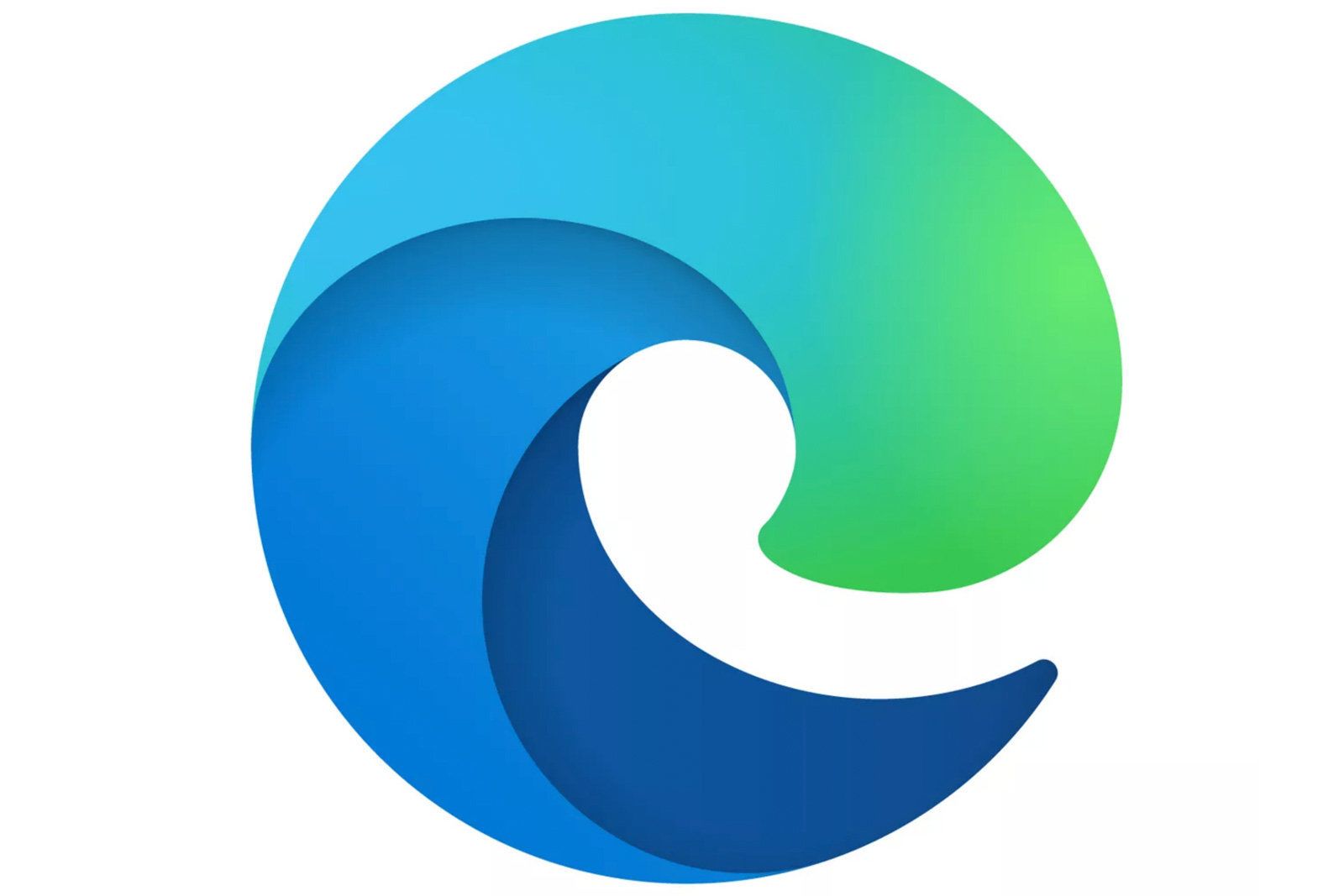 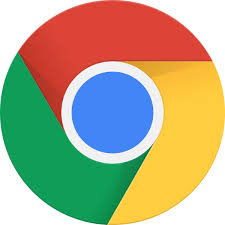 ネット検索からだと違うページに
誘導されてしまうことも……
確実にアドレスを確認しましょう
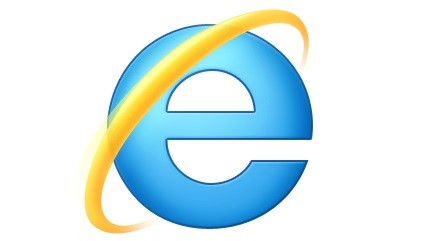 IEだと失敗する場合があります
zoom 参加方法 最初の一歩！
22
Zoomをダウンロードしよう！
参加をクリック
zoom 参加方法 最初の一歩！
23
ダウンロードして実行しよう
Google Chromeや新Edgeの場合
IE11やEdge（旧版）の場合
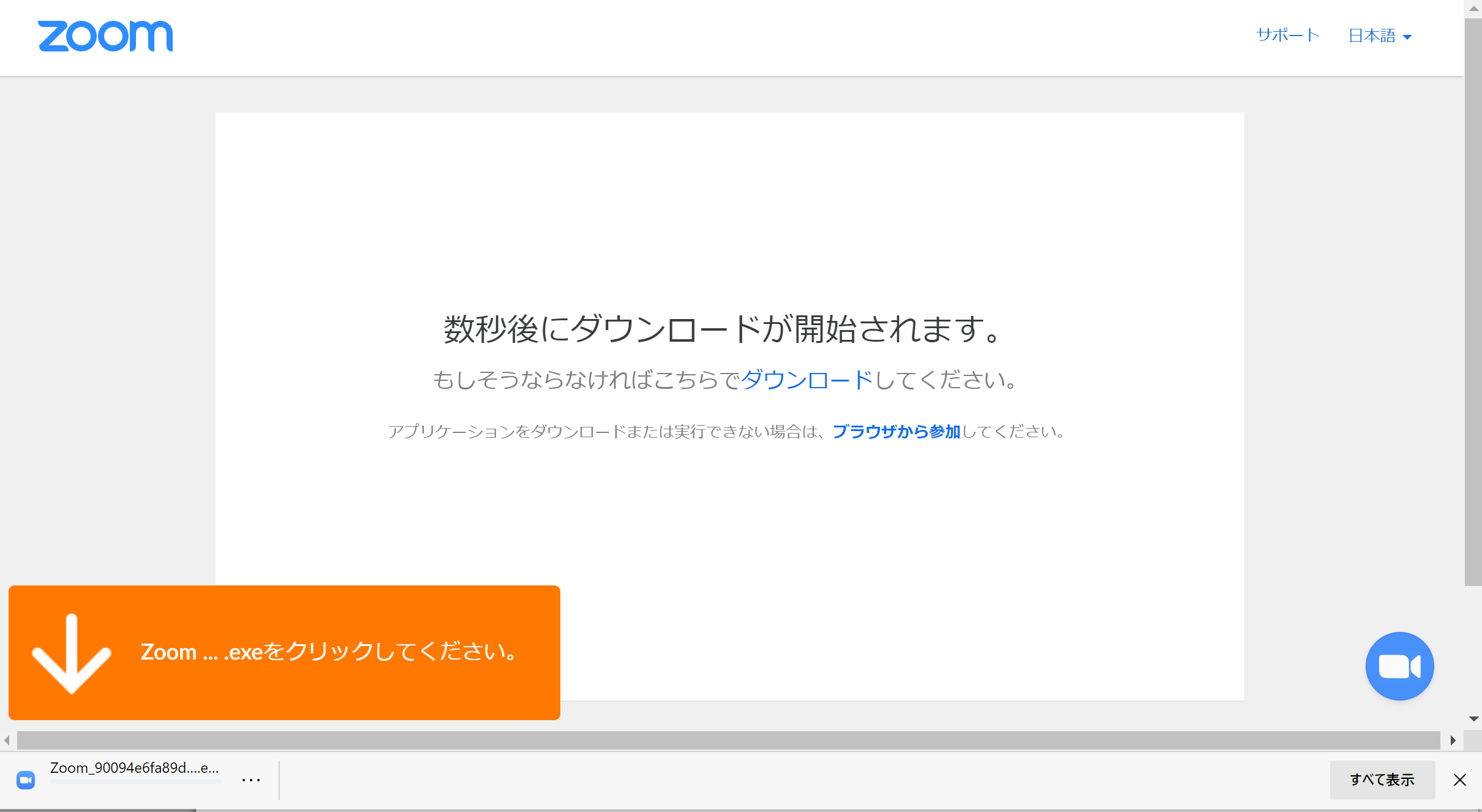 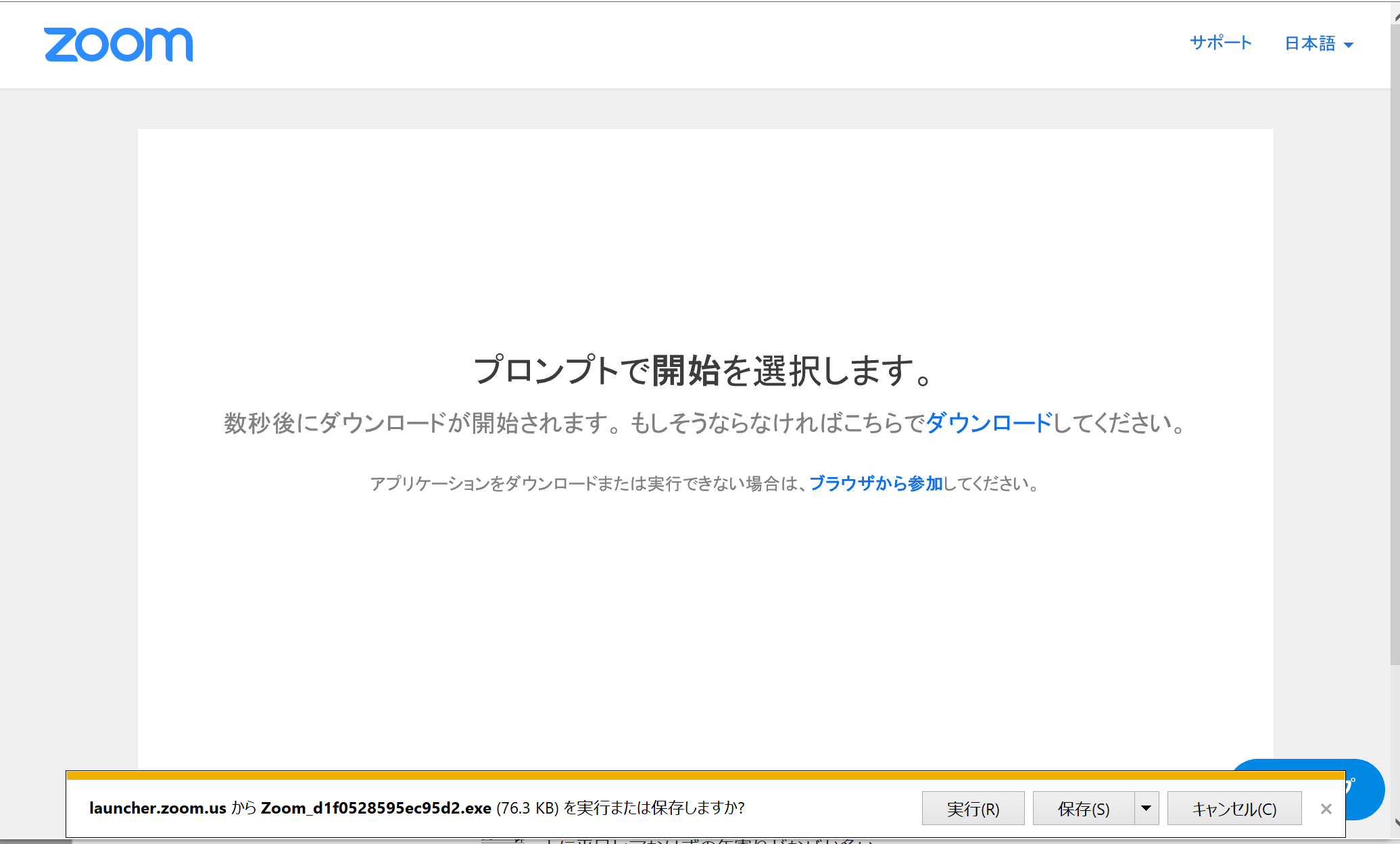 Zoom….exeを
クリック
「実行」をクリック
Internet Explorerから正常に実施できない場合があります。
その場合は別のGoogle Chromeを試してください！
zoom 参加方法 最初の一歩！
24
インストール中はじっと待ちましょう
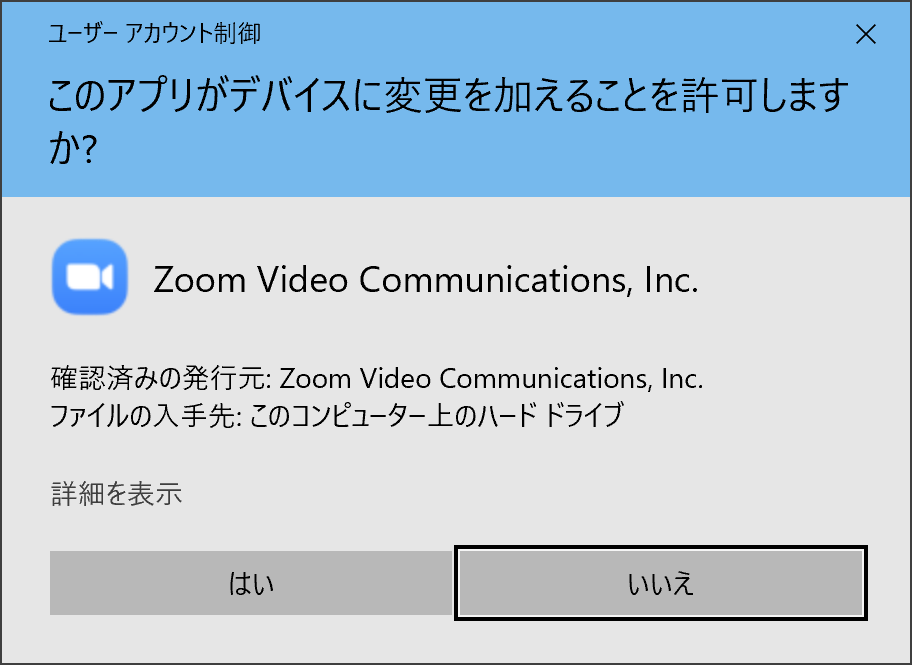 パソコンを上手く使うコツは
「急がない」「急かさない」こと
気長に待ちましょう。
途中でこれが出た方は
「はい」をクリック
zoom 参加方法 最初の一歩！
25
この画面が出てきたら、ちょっと待っててください
ここまで来た方は
インストールOK！
次はテストに向かうので
ちょっと待っててください
zoom 参加方法 最初の一歩！
26
Zoomをテストしてみよう！
zoom 参加方法 最初の一歩！
27
スマートフォンの人は以下のアドレスへ移動
https://zoom.us/test
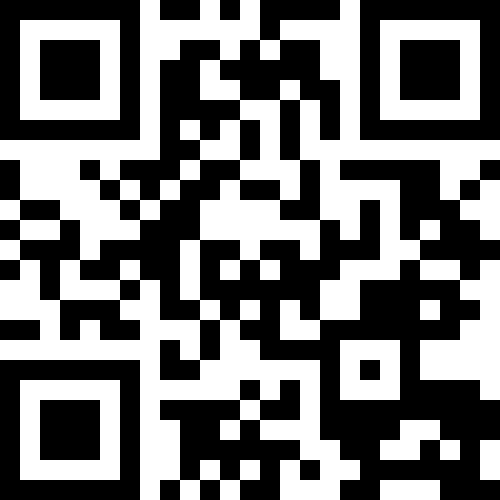 会場に掲示している
QRコードからでもOK!
zoom 参加方法 最初の一歩！
28
スマートフォンの方：テストミーティングを開始！
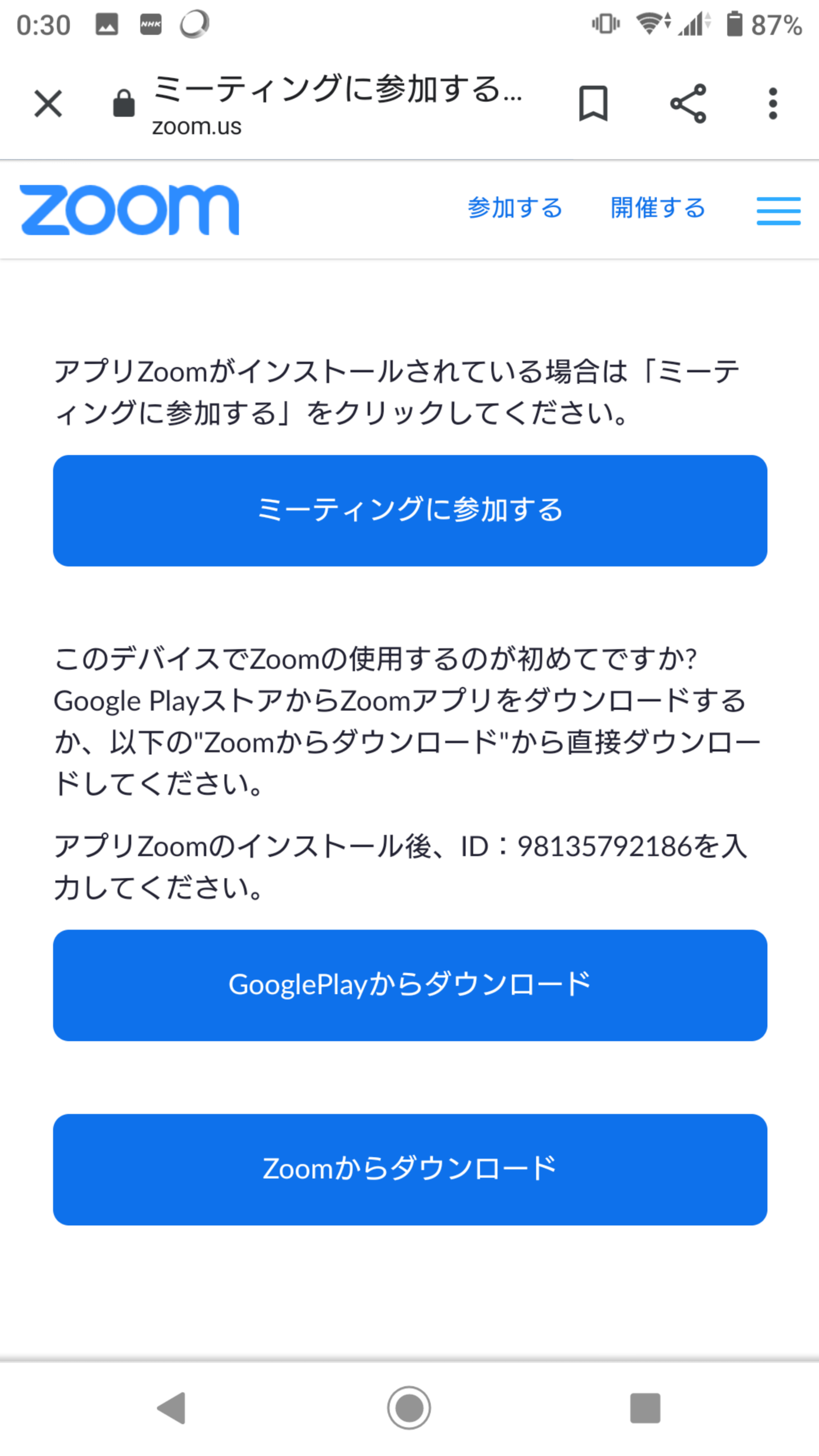 参加を選択
ミーティングに参加する　を選ぶ
zoom 参加方法 最初の一歩！
29
名前を入力しよう！
パソコンの方
スマートフォンの方
分かりやすい名前を入力！
ニックネーム等は最初は避けましょう
zoom 参加方法 最初の一歩！
30
スマートフォンの方：ビデオの選択など
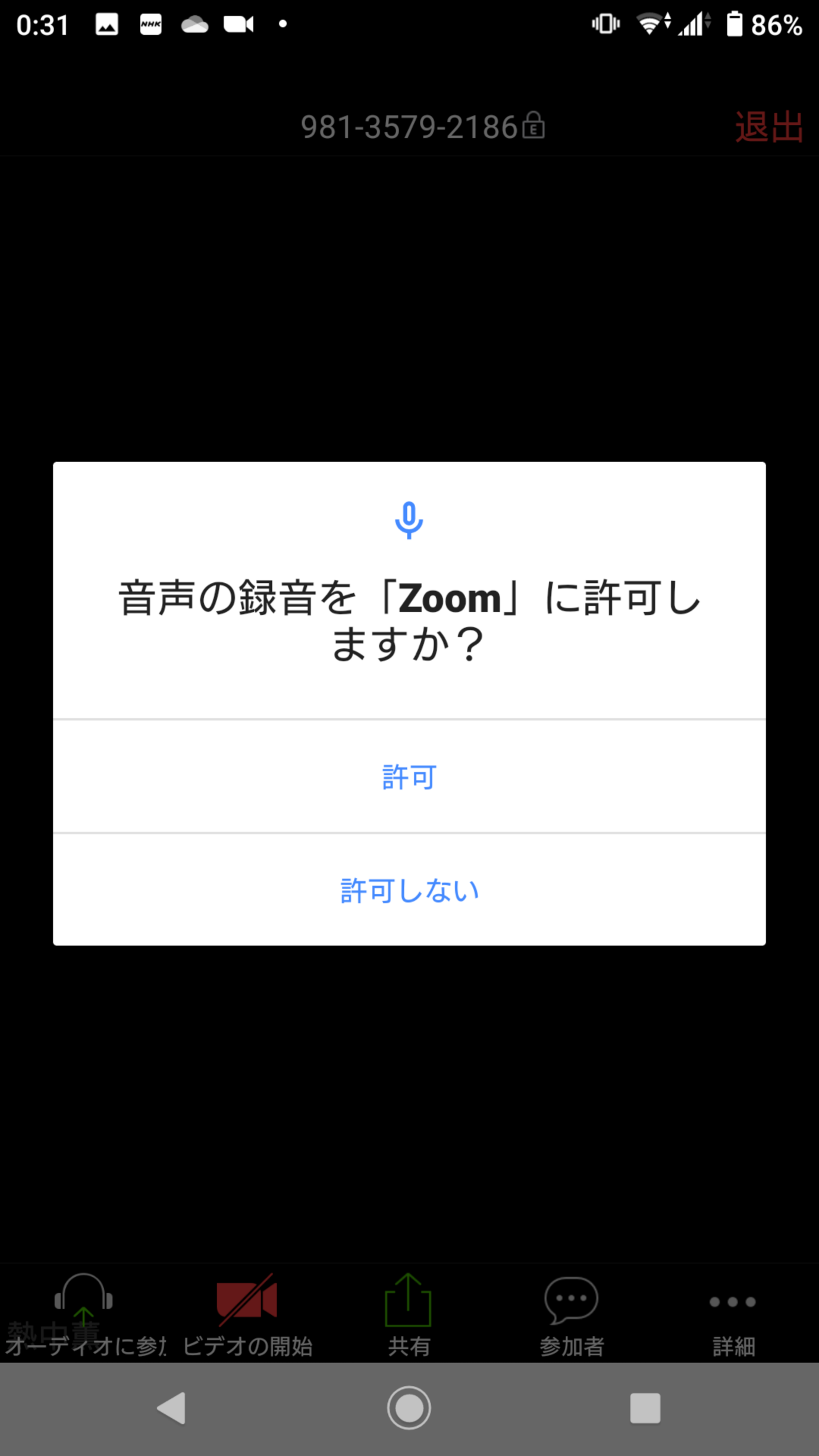 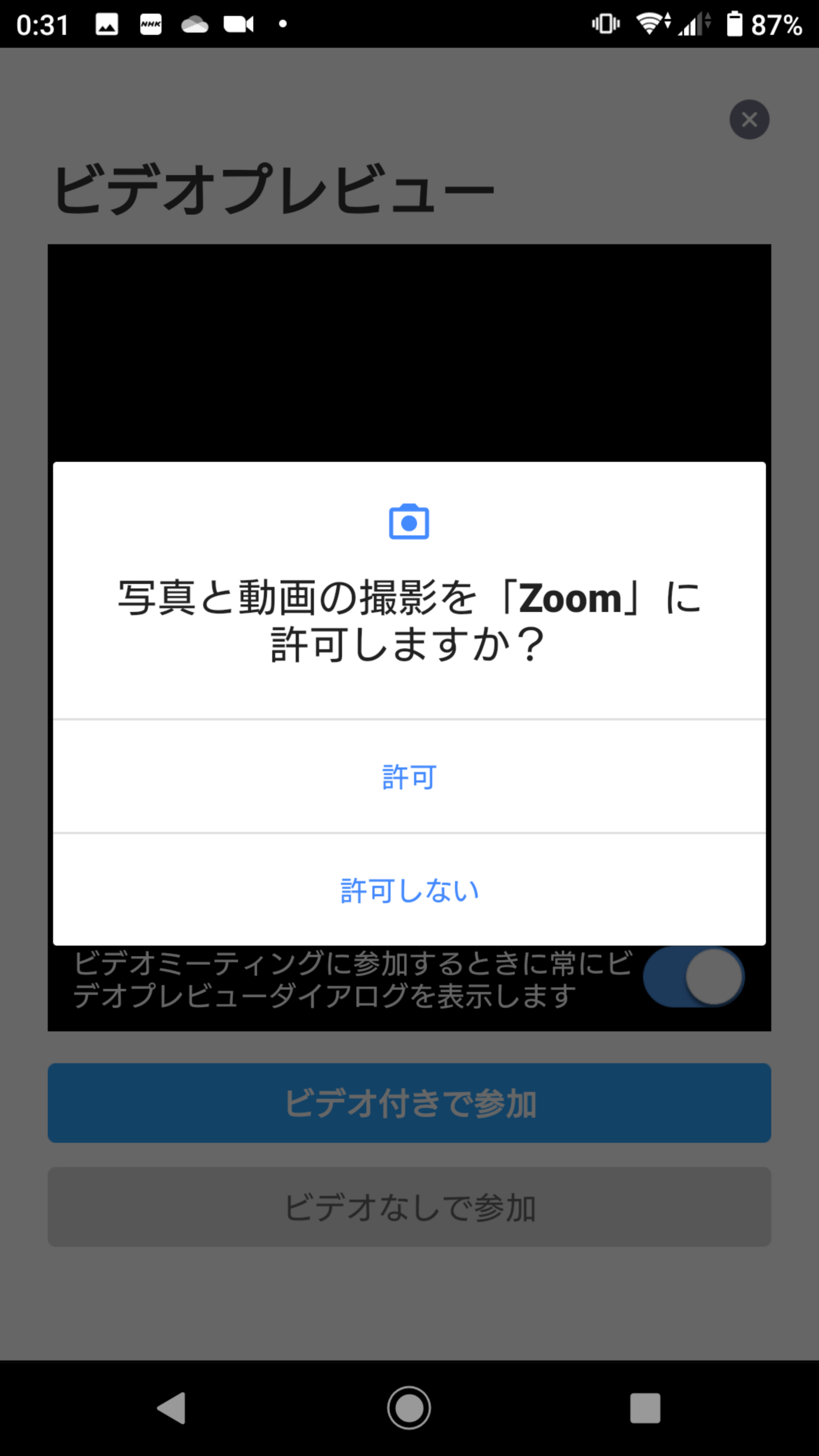 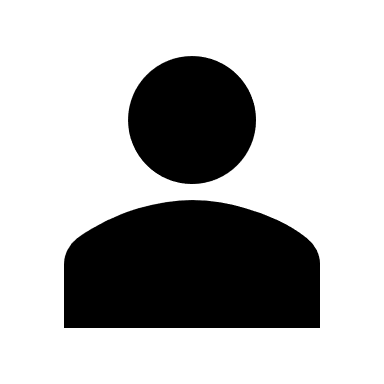 カメラの映像
最初だけこんな表示が出る場合も
「許可」をタップ
ビデオ付きを選択
zoom 参加方法 最初の一歩！
31
スマートフォンの方：この画面でテストOK!
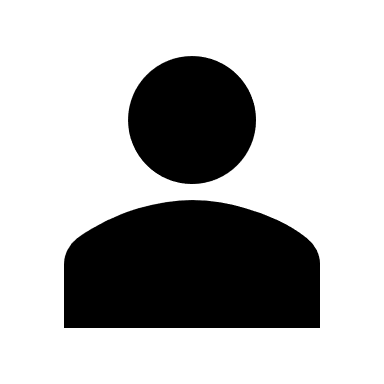 カメラの映像
この画面が出てきたらテストOK！
テストし終わったら右上の「退出」
をタップして終わります。
スマートフォンを横にしたり
左右にスワイプしてみたり
切れるまで色々試してみましょう
zoom 参加方法 最初の一歩！
32
パソコンの方：ビデオの選択など
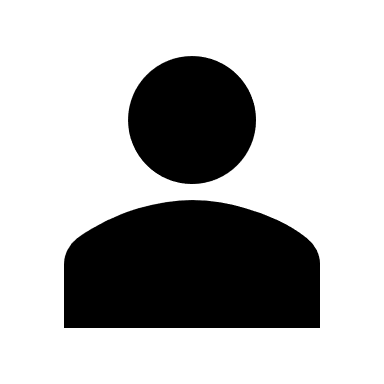 ここにはカメラの映像
（顔）が表示されます
ビデオ付きを選択
zoom 参加方法 最初の一歩！
33
パソコンの方：スピーカーのテスト
カメラの映像
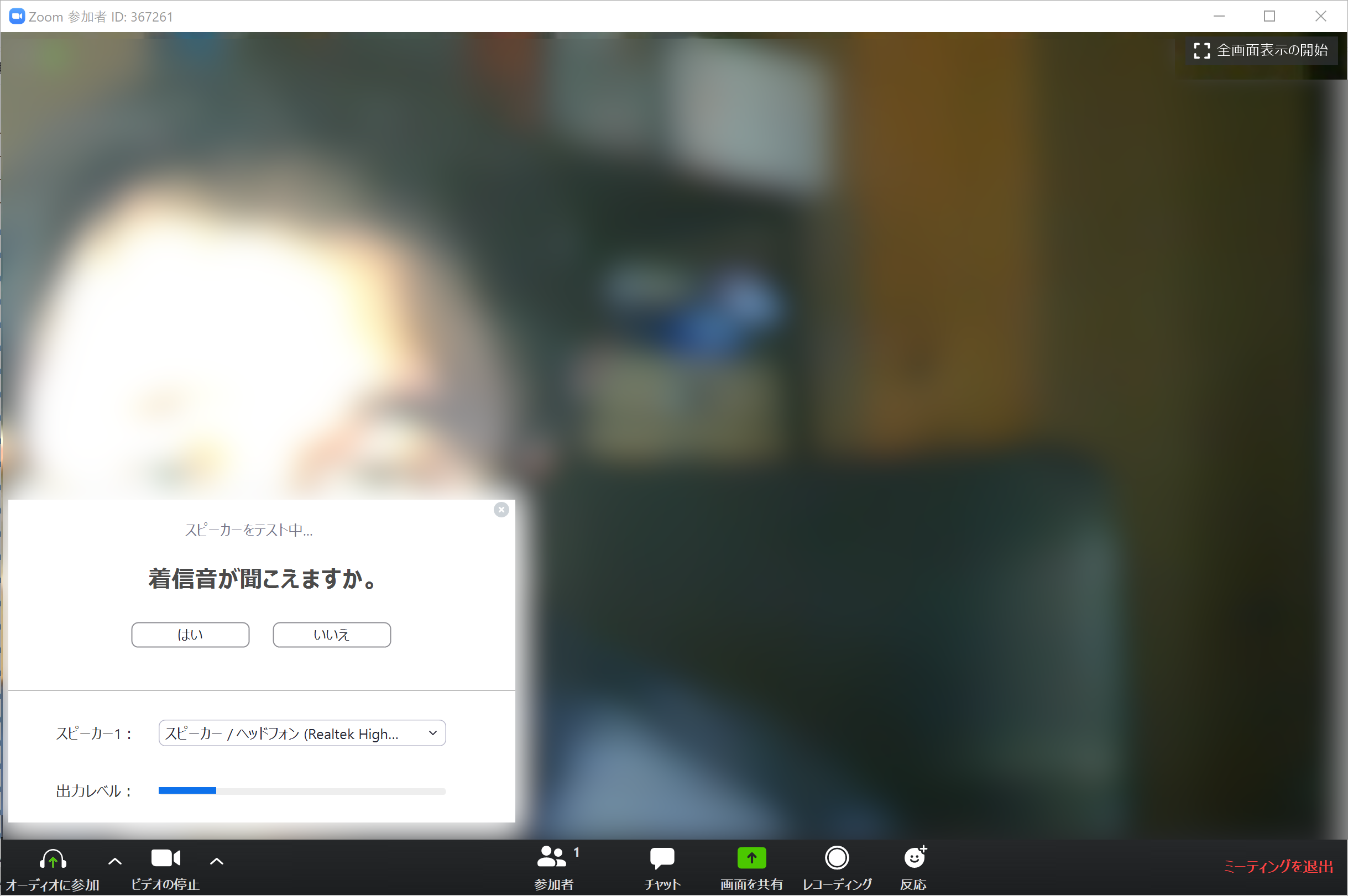 音が聞こえたら
「はい」
聞こえなければ
「いいえ」
「いいえ」を押すと次のスピーカーに切り替わります。音が聞こえた所で「はい」と押しましょう
（手動選択も可能です）
zoom 参加方法 最初の一歩！
34
パソコンの方：マイクのテスト
カメラの映像
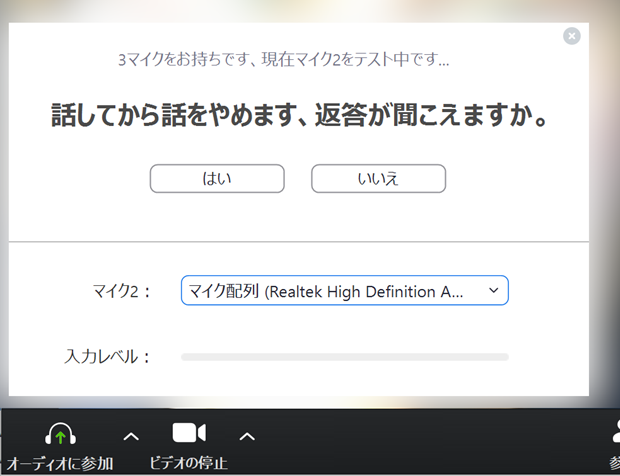 マイクに向かって何か話して！
「やまびこ」の様に音が返ってきたらOK
「いいえ」を押すと次のマイクに切り替わります。
やまびこが帰ってきた所で「はい」を押しましょう
（手動選択も可能です）
zoom 参加方法 最初の一歩！
35
パソコンの方：オーディオ接続
カメラの映像
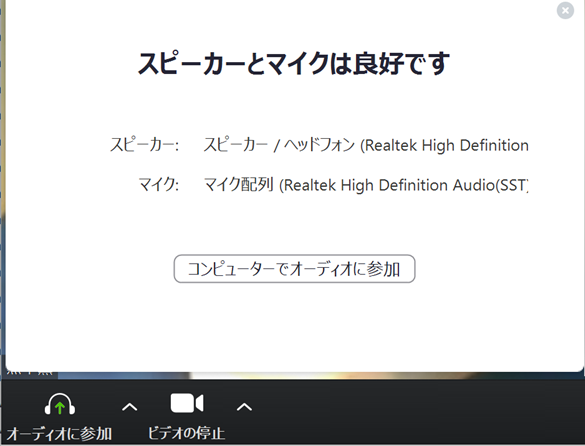 「コンピュータでオーディオに参加」
を選択
zoom 参加方法 最初の一歩！
36
パソコンの方：テストに入れました！
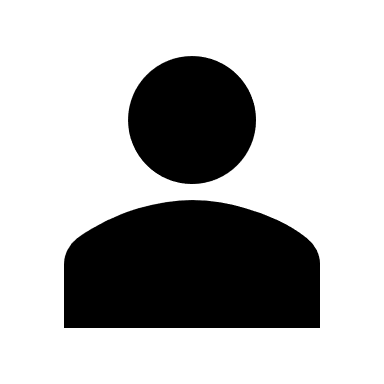 ここにはカメラの映像
（顔）が表示されます
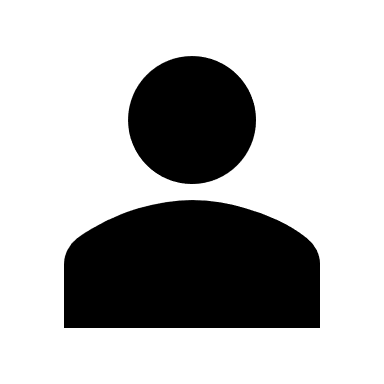 この画面が出てきたらテストOK！
テストし終わったら左下「退出」
で終わります。
zoom 参加方法 最初の一歩！
37
Zoomイベントに参加してみよう！
zoom 参加方法 最初の一歩！
38
参加前の準備：参加のための情報をチェック！
Zoomのイベントの主催者から、メールなどで参加の為の情報が送られてきているはず。それをチェック！
参加用のURL
この情報がすごく大事です！
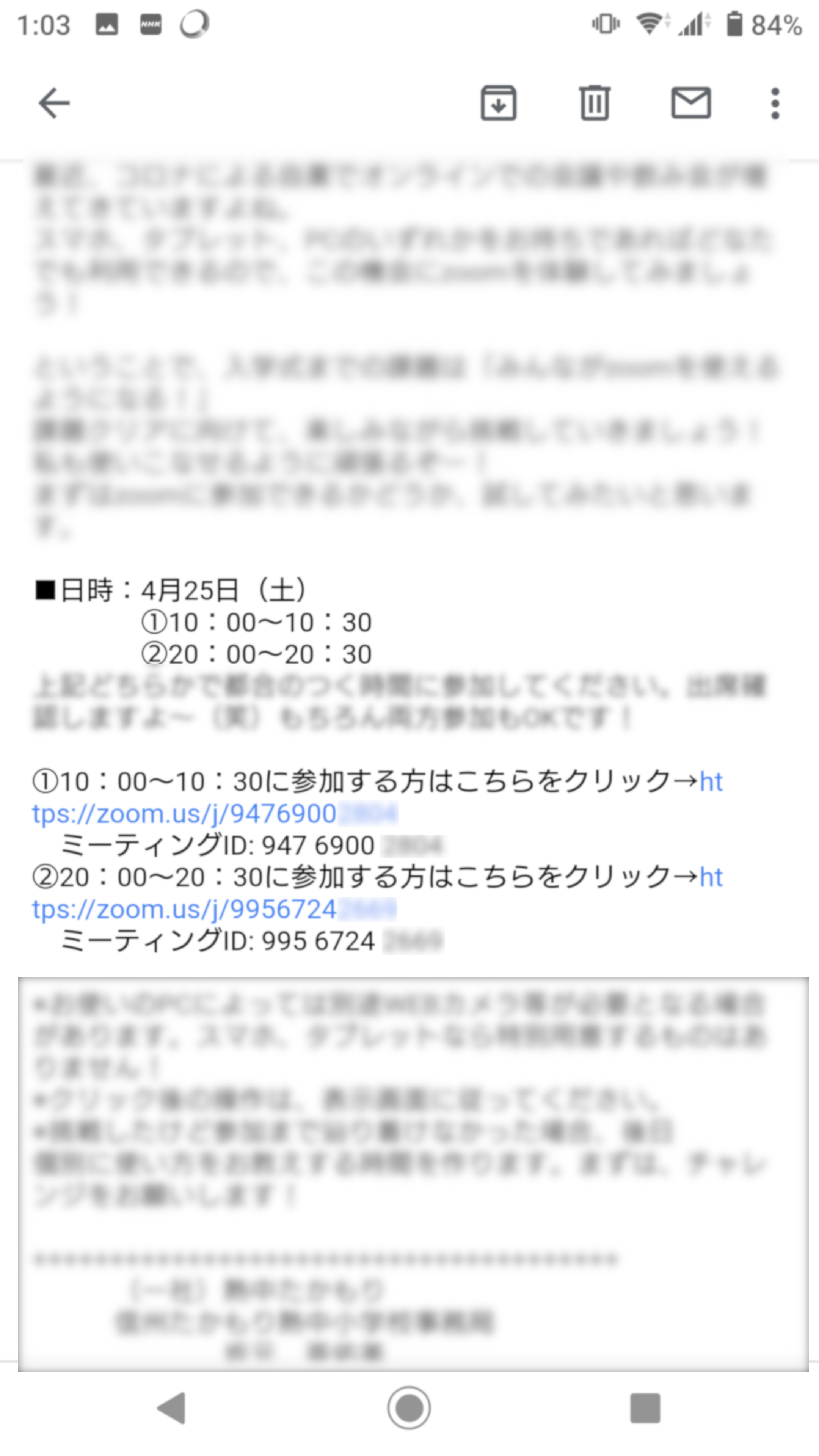 ミーティングID
（12桁の数字）
通知されたアドレスをクリックしよう！
1
参加用アドレスをクリック or タップ
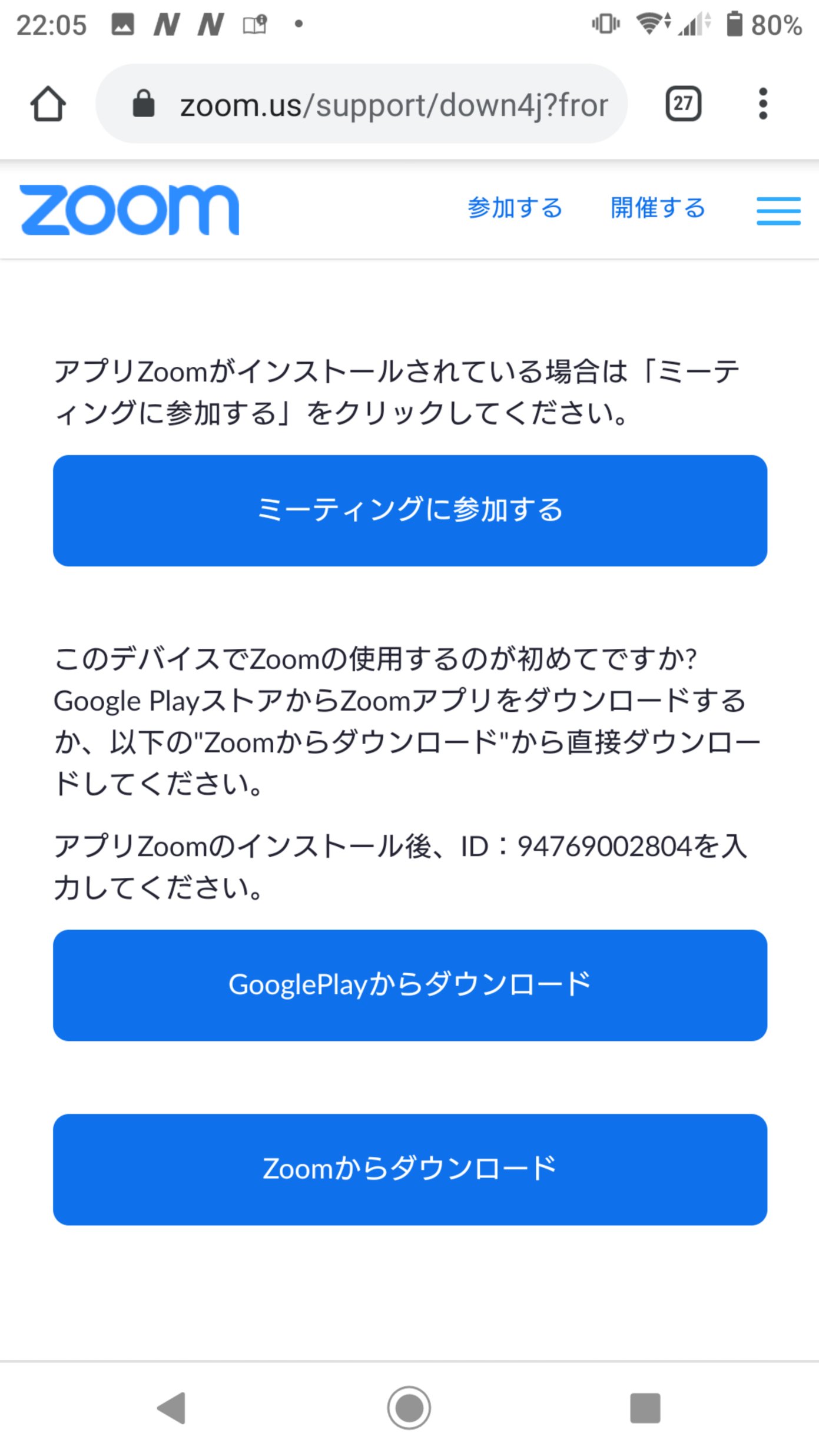 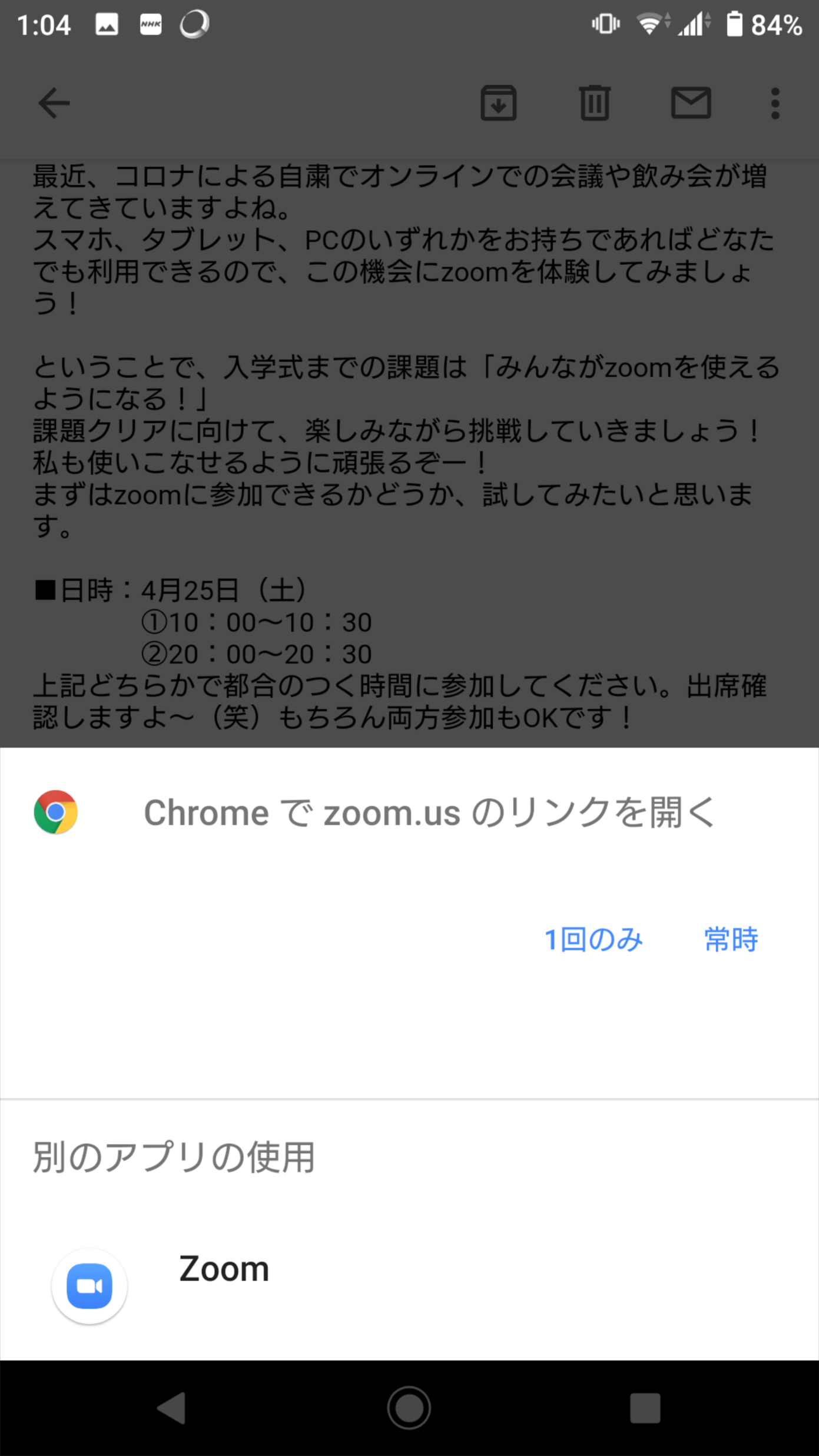 アプリ選択になった方は
下まで移動して
「zoom」を選択
2
ミーティングに参加
を選択
zoom 参加方法 最初の一歩！
40
アドレスが直接使えない場合は？（パソコン編）
ミーティングIDと
パスワードを確認
3
ミーティングIDと
自分の名前を入力
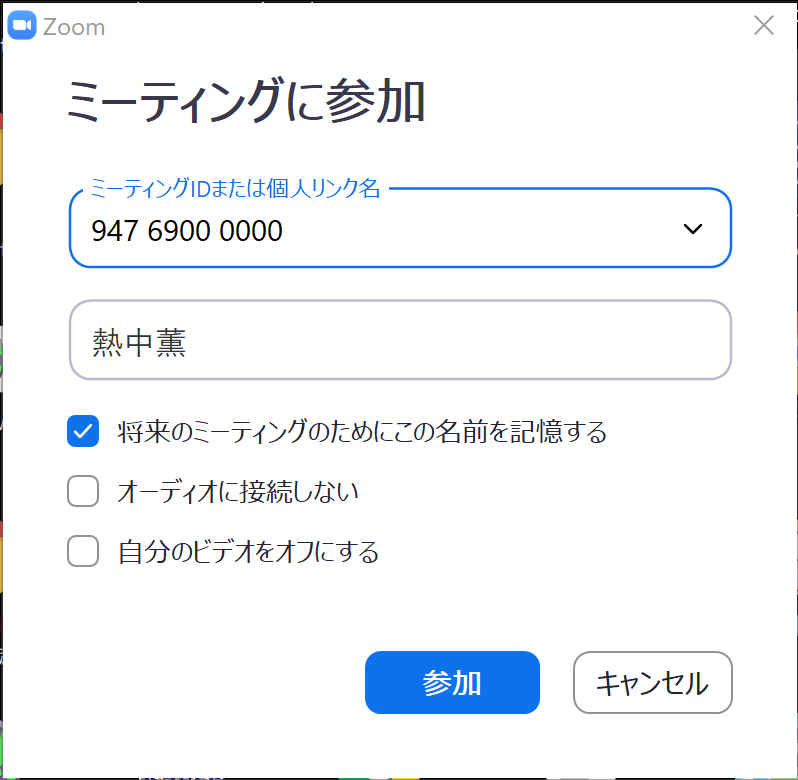 1
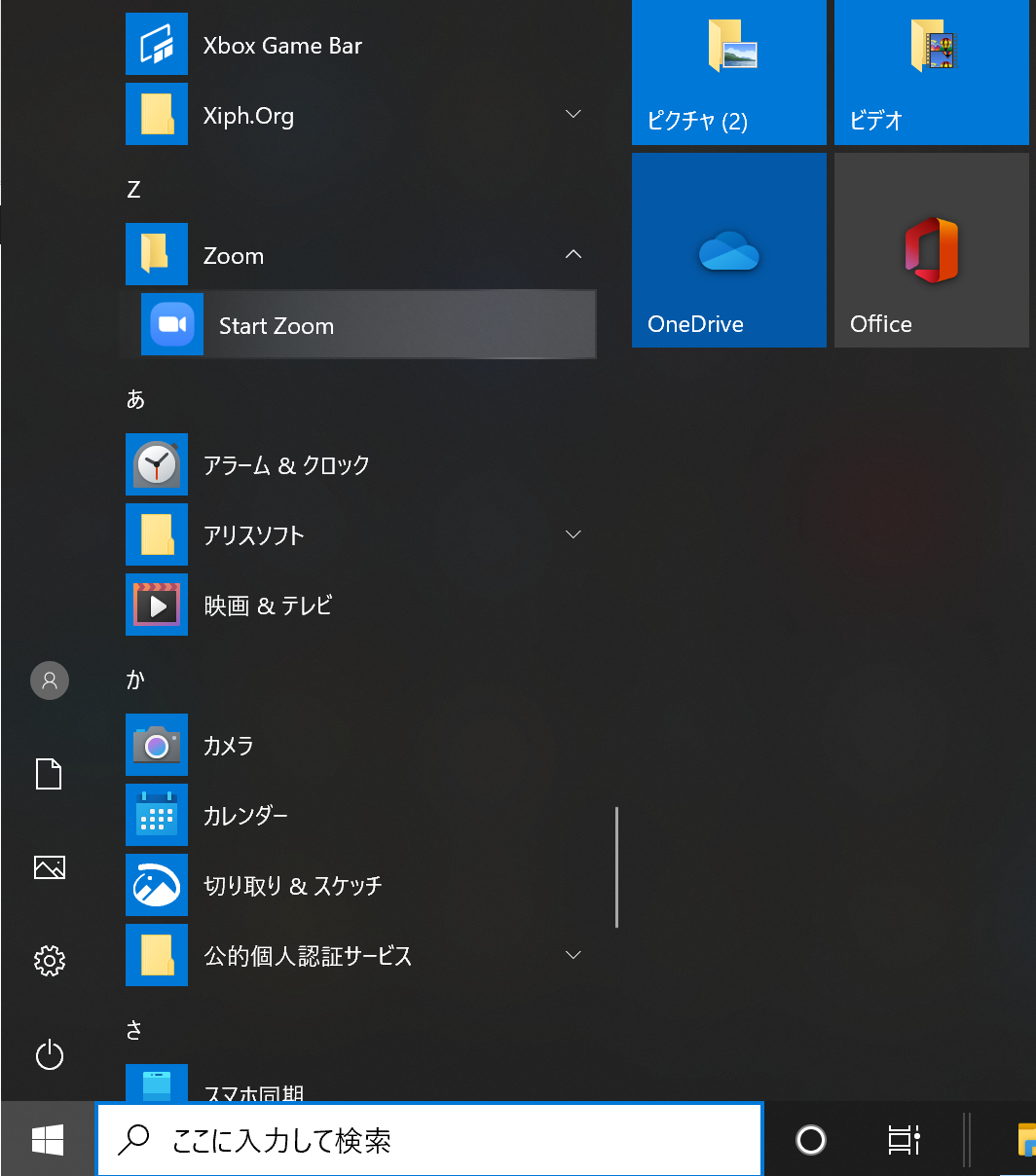 2
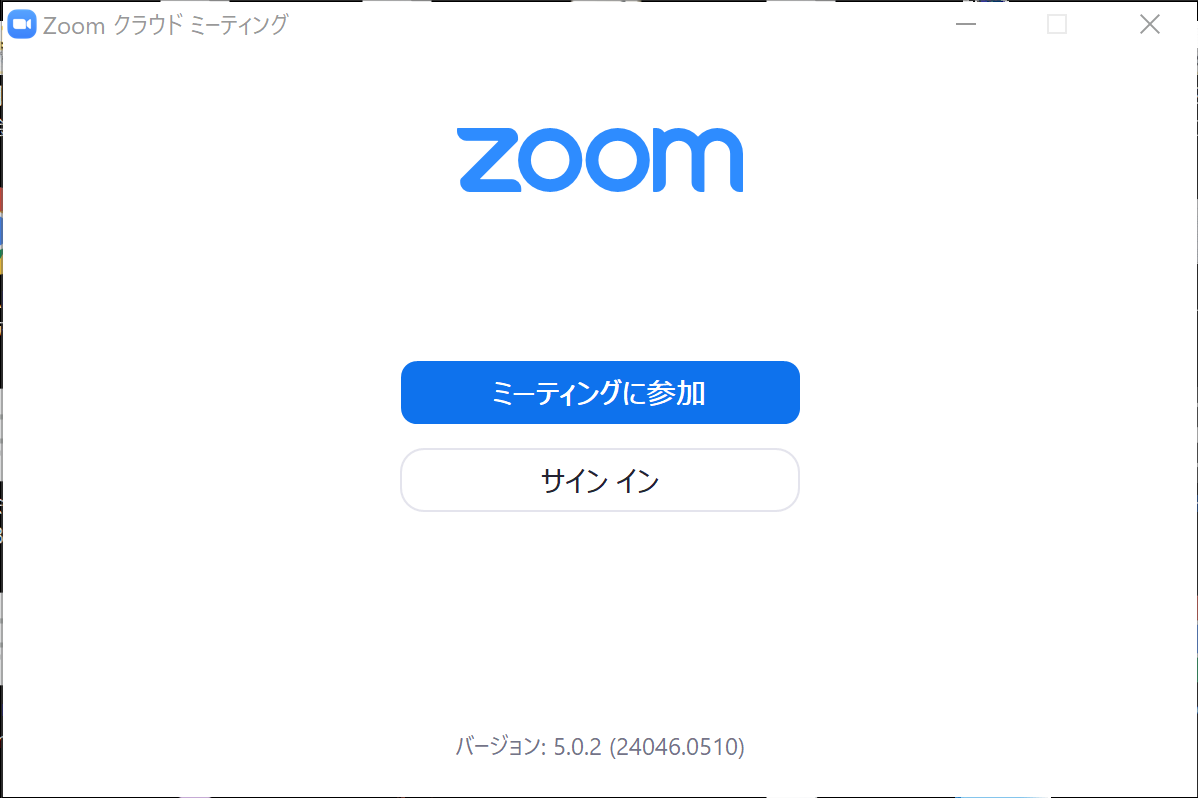 スタートから
「Start Zoom」
4
ミーティングに参加
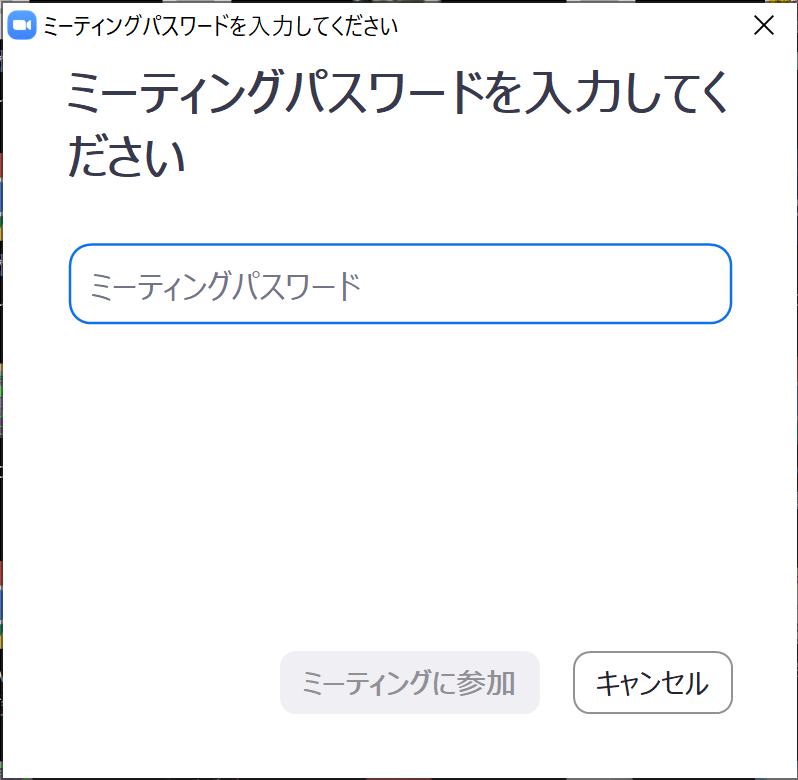 検索欄に
「zoom」でもOK
パスワードが設定されている場合は
パスワードも入力
zoom 参加方法 最初の一歩！
41
アドレスが直接使えない場合は？（スマホ編）
ミーティングIDと
パスワードを確認
3
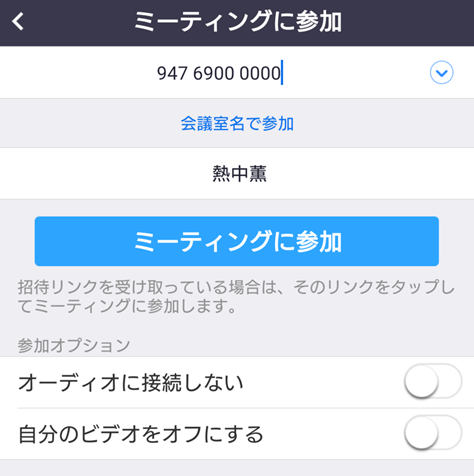 1
2
ミーティングIDと
自分の名前を入力
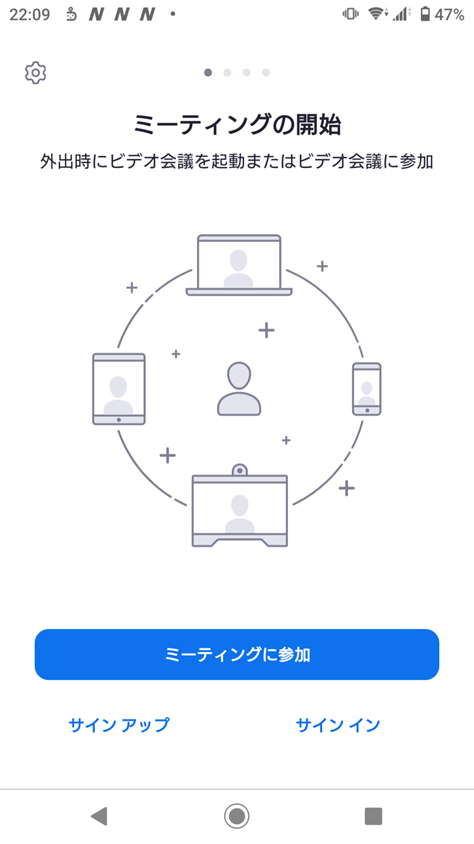 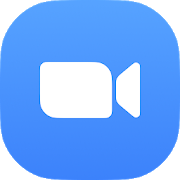 ミーティングに参加
をタップ
4
「zoom」
アイコンをタップ
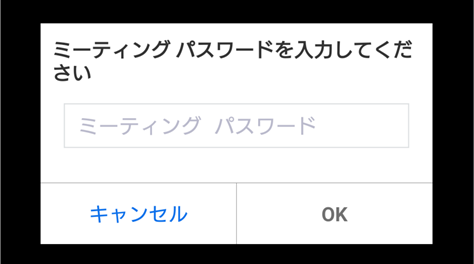 パスワードが設定されている場合は
パスワードも入力
zoom 参加方法 最初の一歩！
42
ビデオの有無を選択　ビデオ付きで参加！
パソコンの方
スマートフォンの方
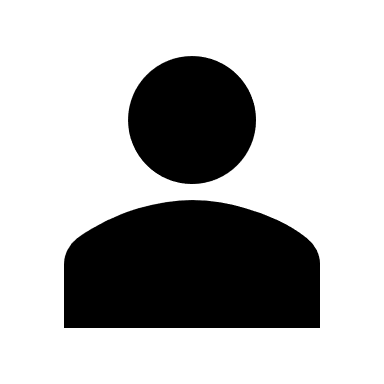 ここにはカメラの映像
（顔）が表示されます
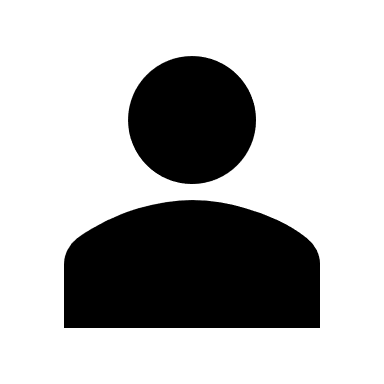 カメラの映像
zoom 参加方法 最初の一歩！
43
オーディオで参加を選択
パソコンの方
スマートフォンの方
コンピュータでオーディオに参加
を選択
デバイスオーディオを介して通話
をタップ
zoom 参加方法 最初の一歩！
44
これで参加できました！
参加できました！
後は楽しもう！
zoom 参加方法 最初の一歩！
45
Zoomを操作してみよう！
zoom 参加方法 最初の一歩！
46
マイクやビデオををON/OFFしてみよう
パソコンの方
スマートフォンの方
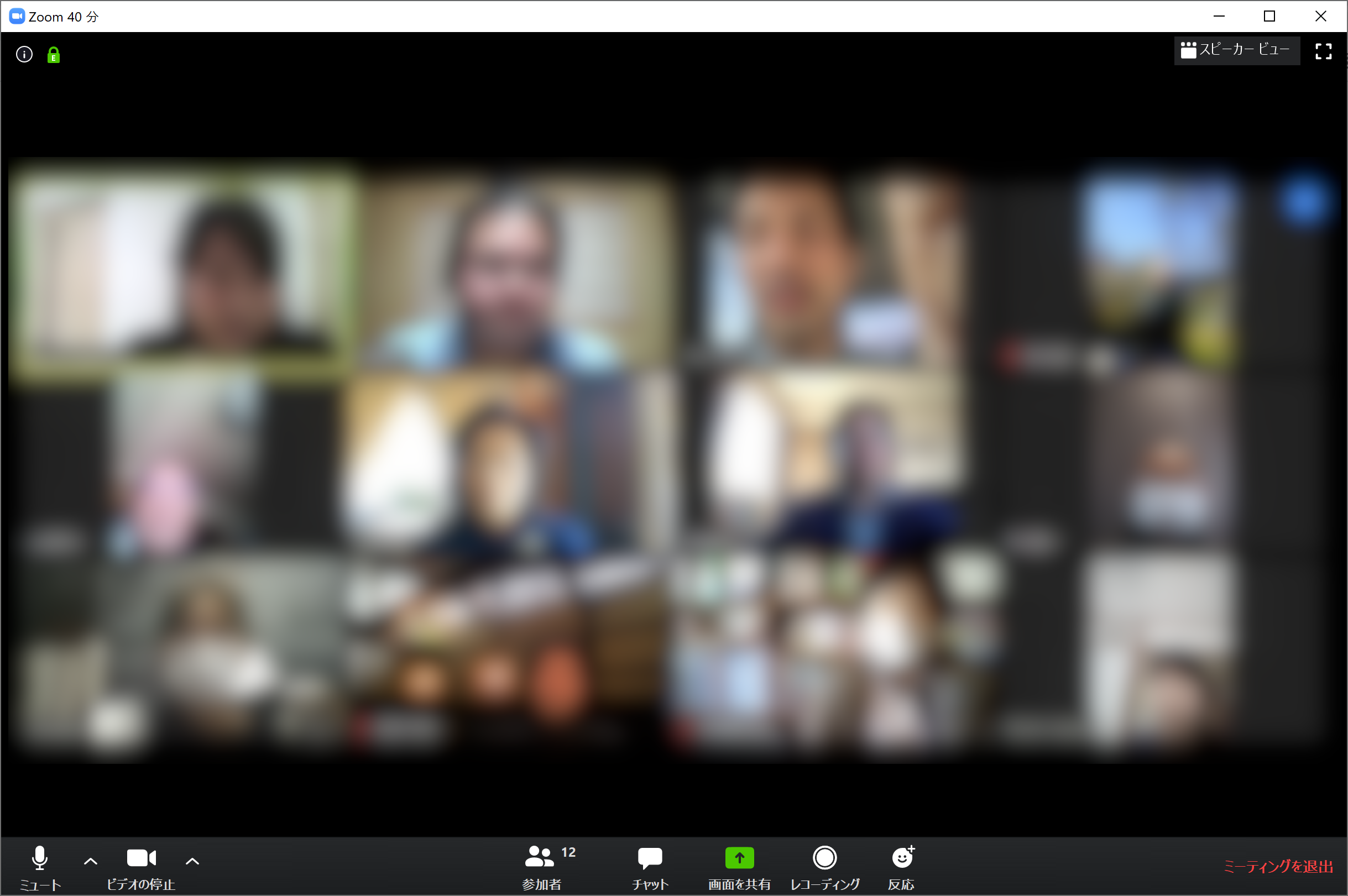 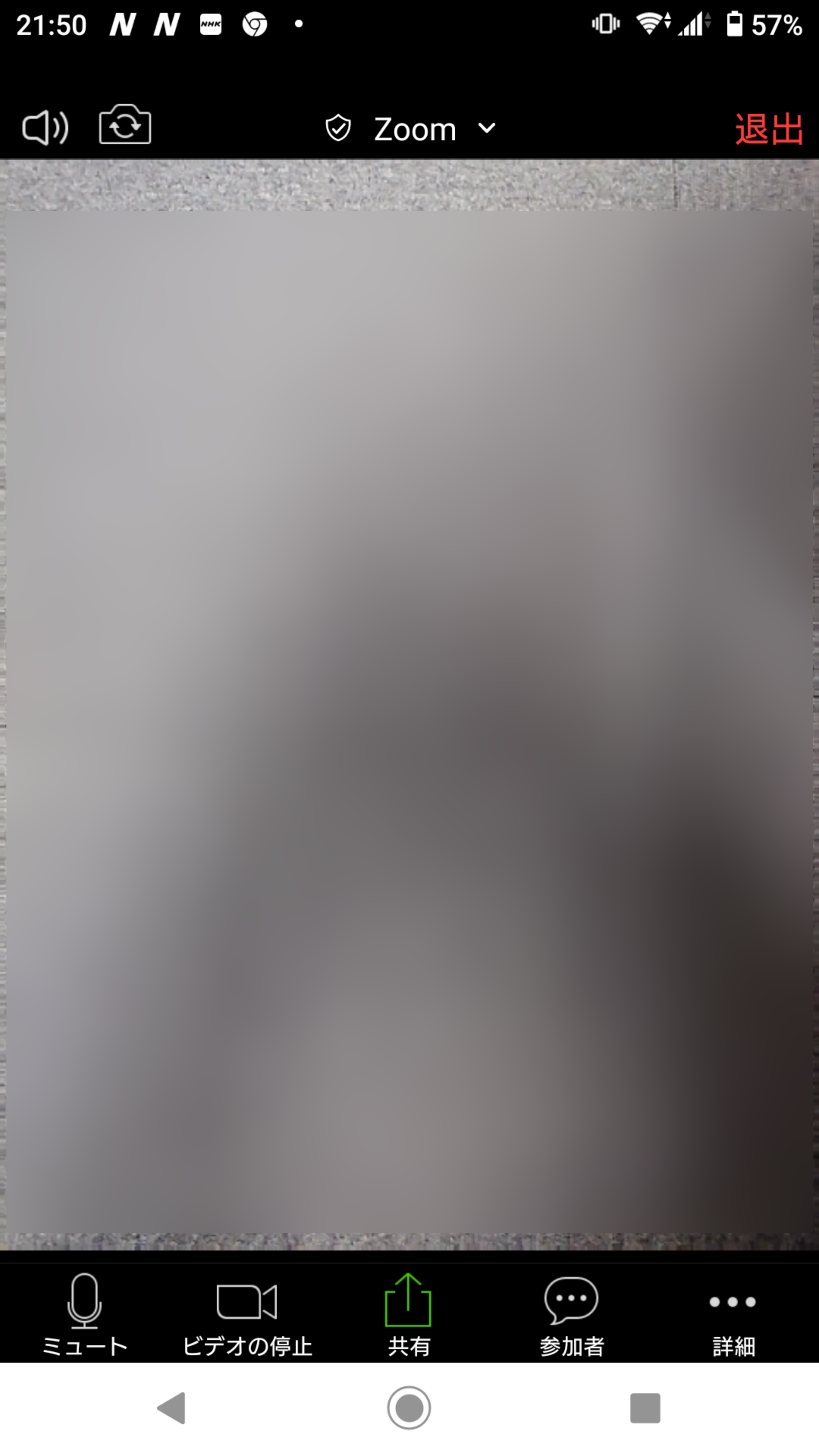 発言しないときは、マイクをオフにする癖を付けましょう
zoom 参加方法 最初の一歩！
47
画面を切り替えてみよう！
パソコンの方
スマートフォンの方
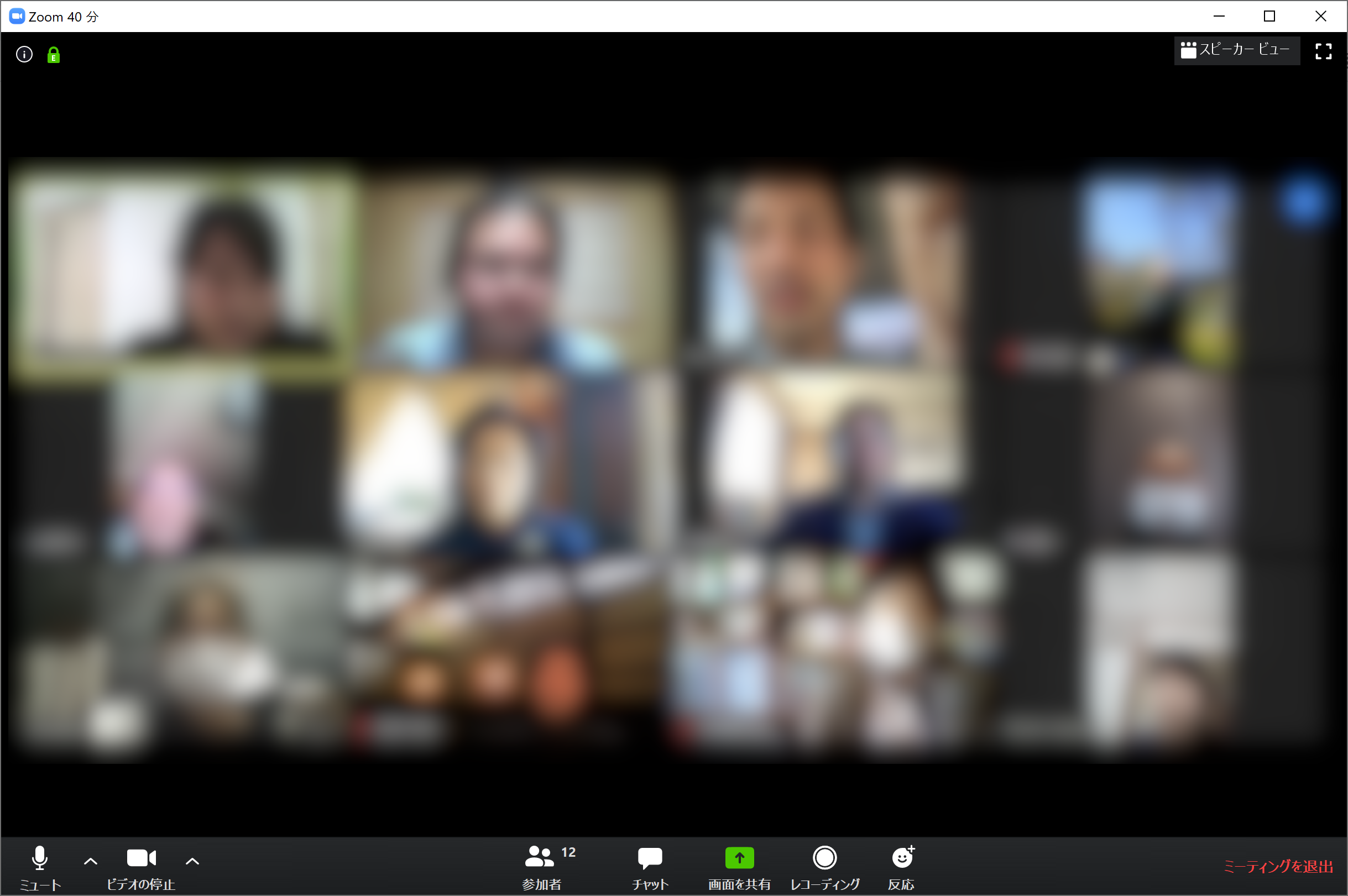 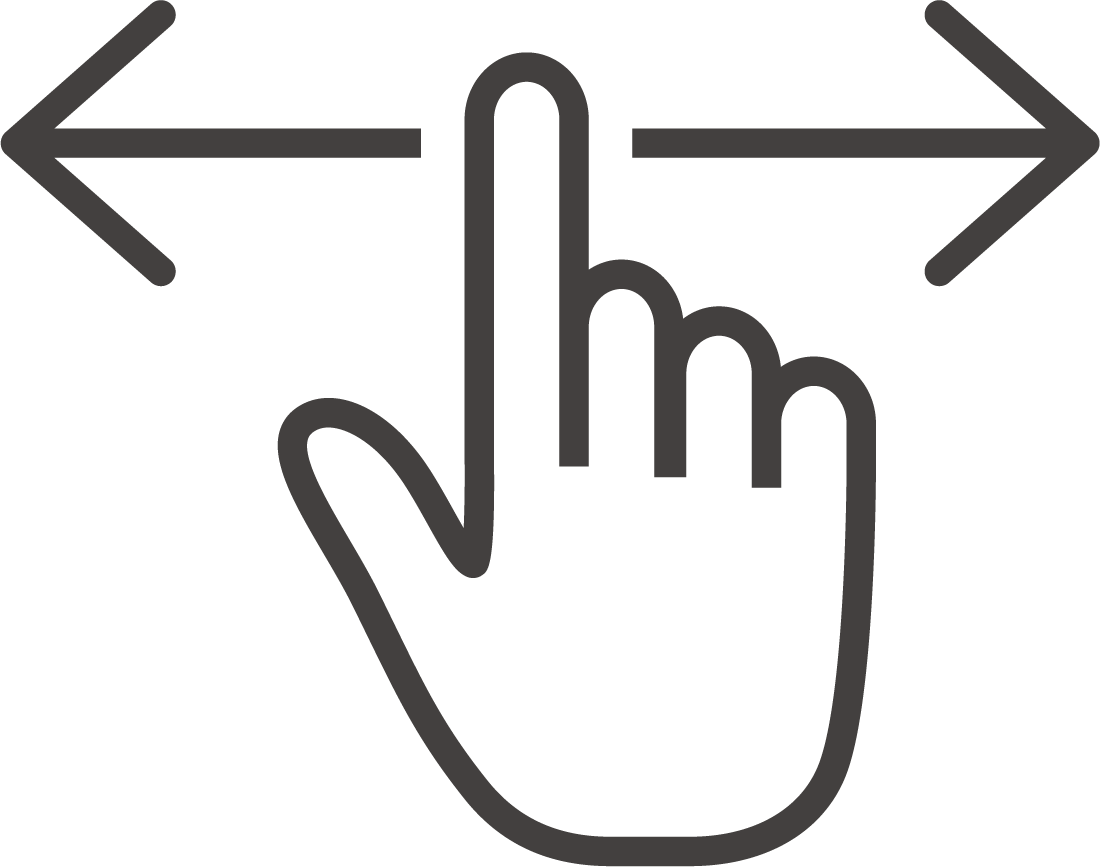 スピーカービュー……話している人が拡大
ギャラリービュー……参加者の顔が一覧表示
画面をスワイプ！
zoom 参加方法 最初の一歩！
48
リアクションしてみよう！
パソコンの方
スマートフォンの方
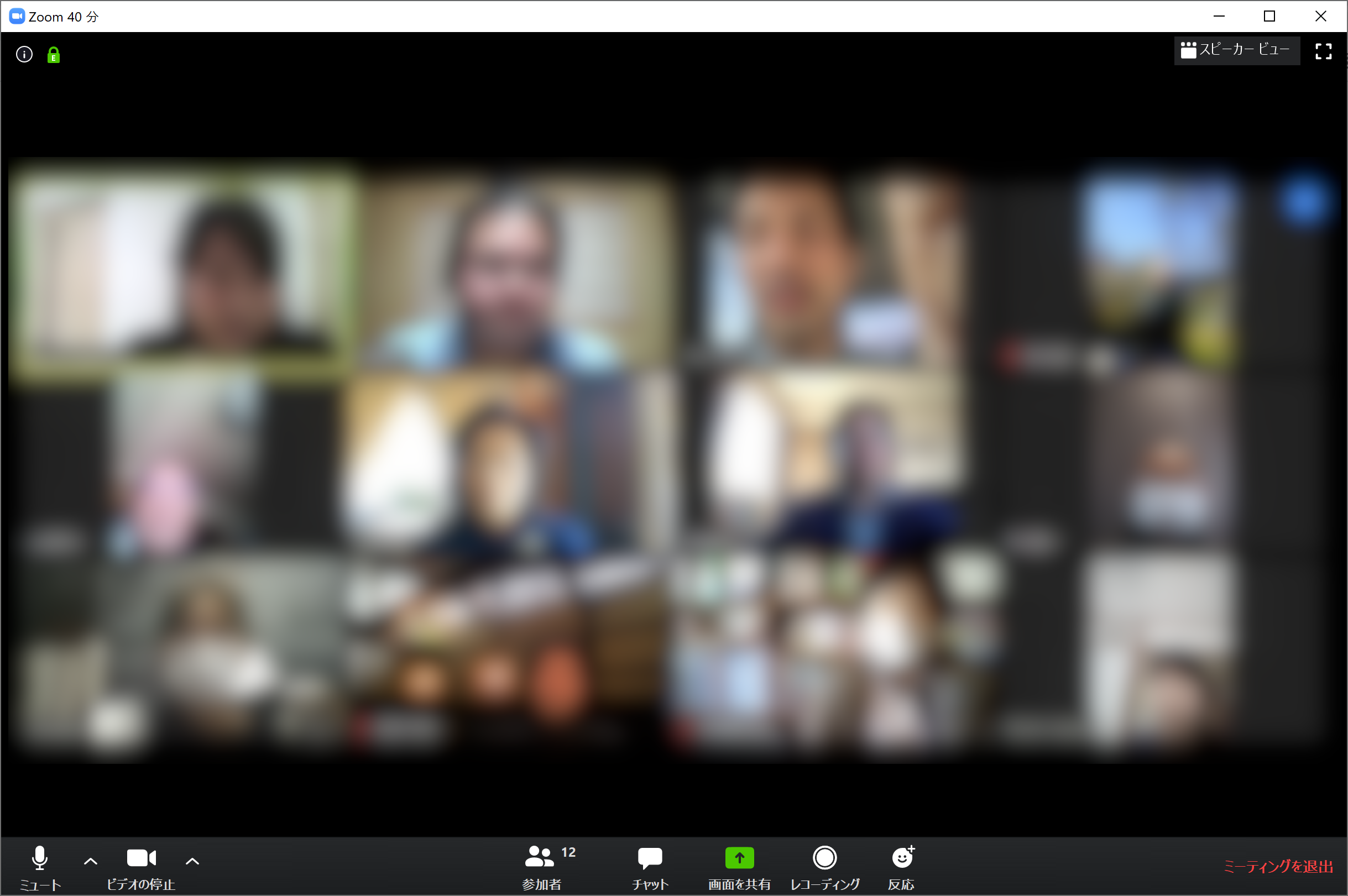 拍手・いいね
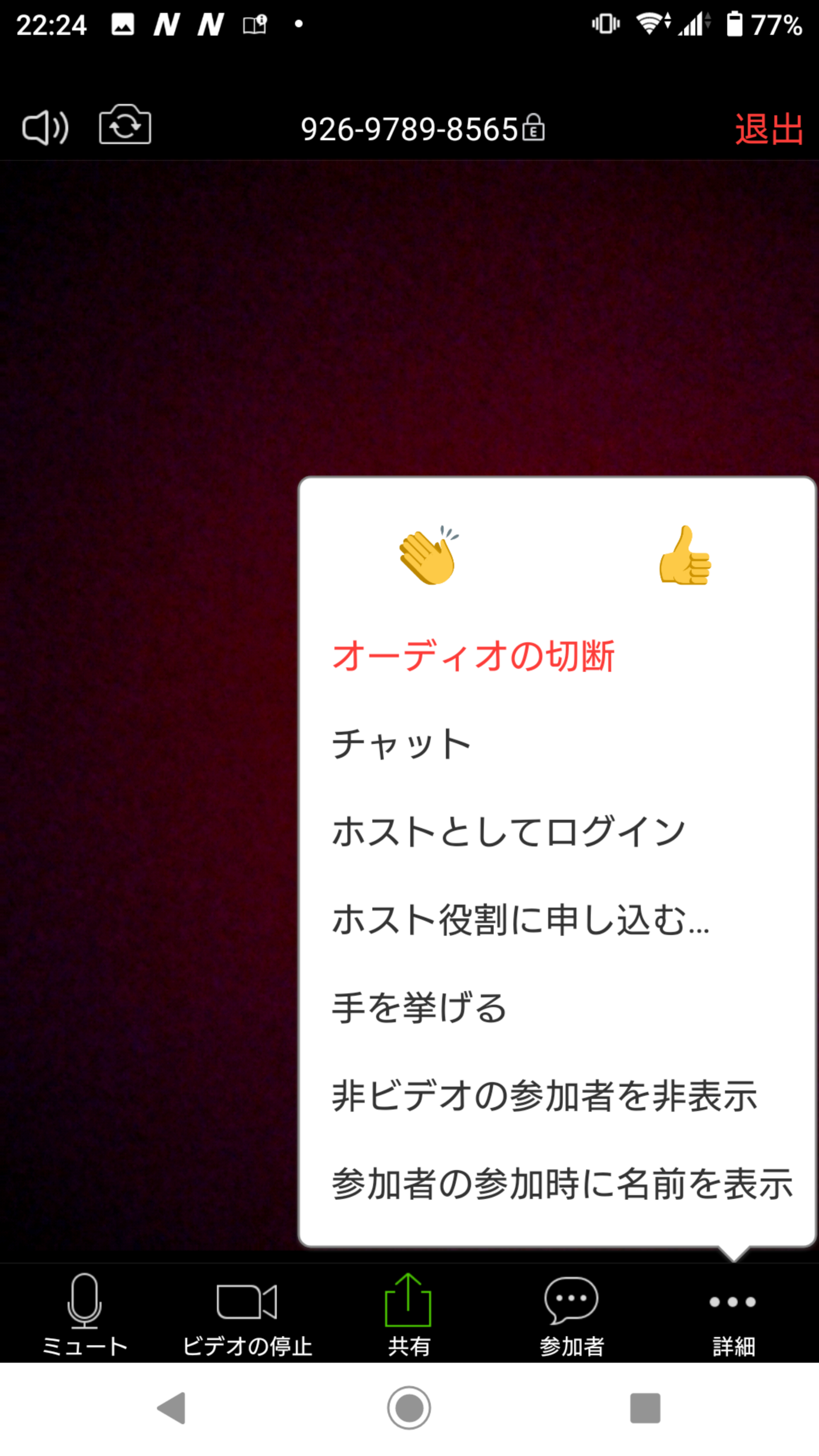 拍手・いいね
拍手やいいと思ったときは
積極的にリアクションしよう！
zoom 参加方法 最初の一歩！
49
名前を変更してみよう！
パソコンの方
スマートフォンの方
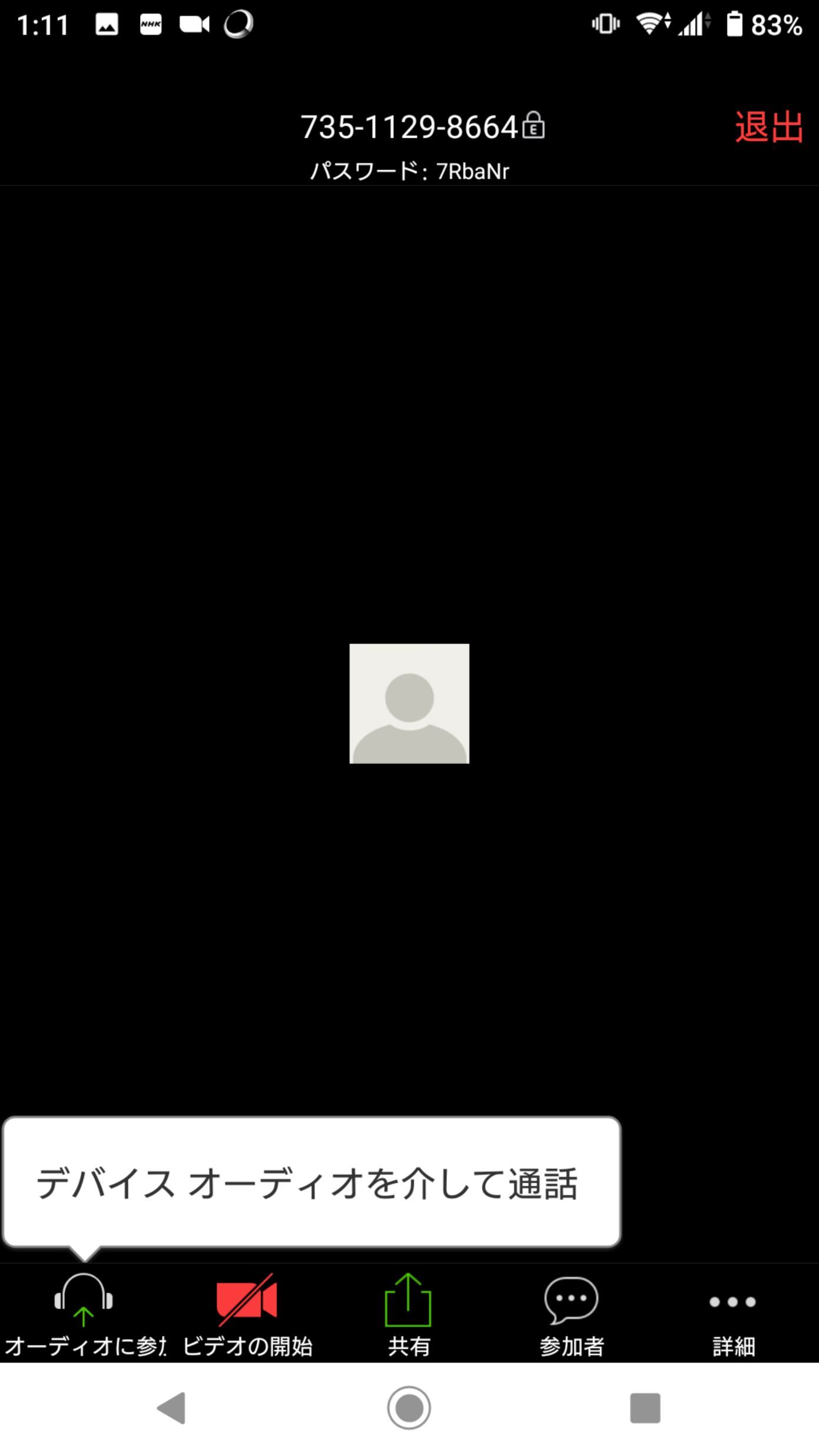 自分の名前をタップ
画面上の自分の画面や
名前を右クリックで変更
自分がどんな名前で参加してるか
意識し、分かりやすく設定しましょう
名前変更
zoom 参加方法 最初の一歩！
50
チャット（文字会話)を使ってみよう！
パソコンの方
スマートフォンの方
会話の表示欄
1
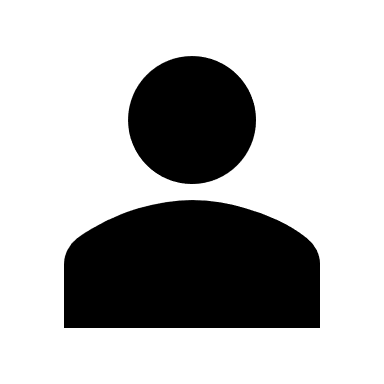 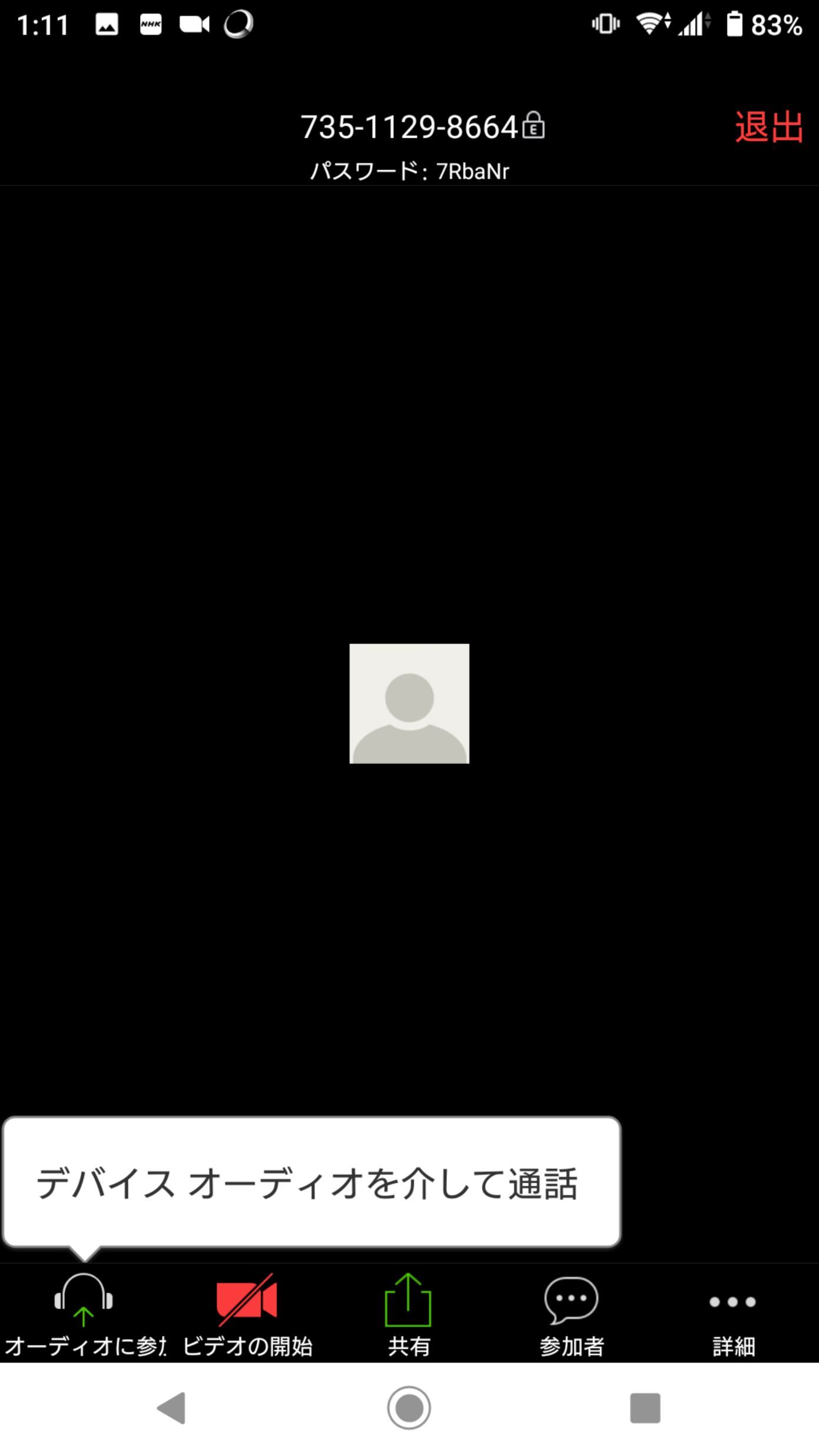 ここにはカメラの映像
（顔）が表示されます
2
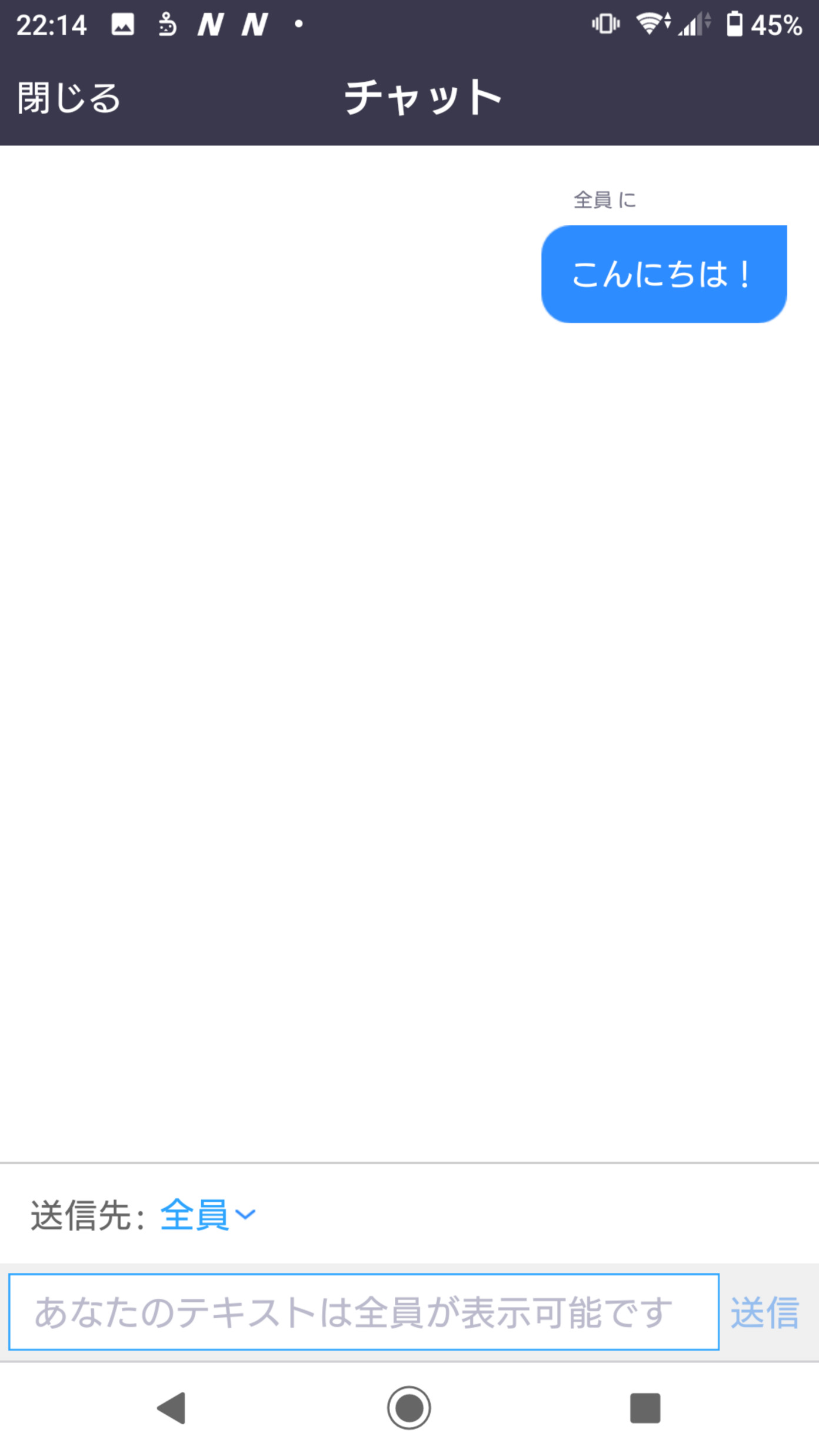 1
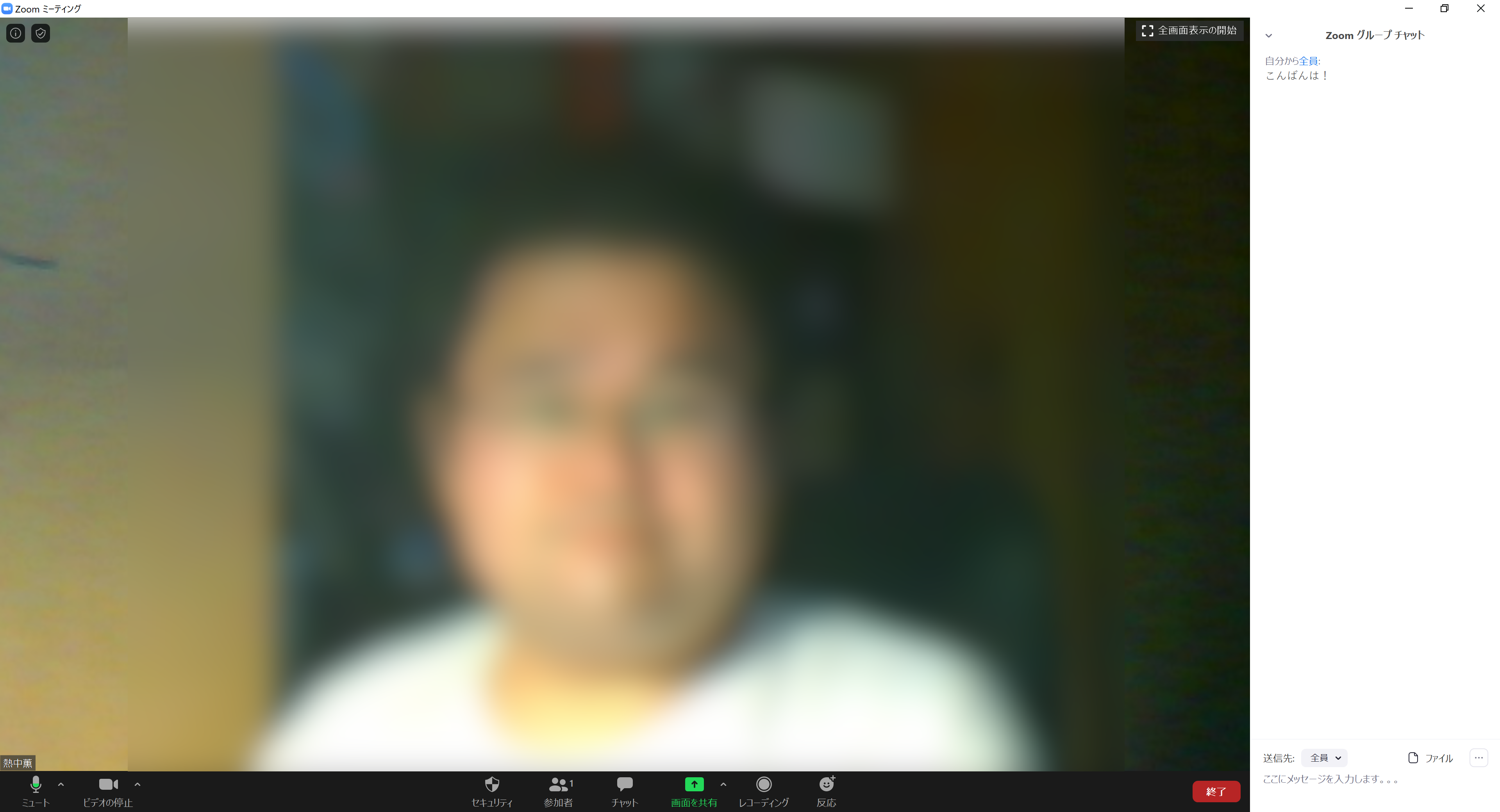 2
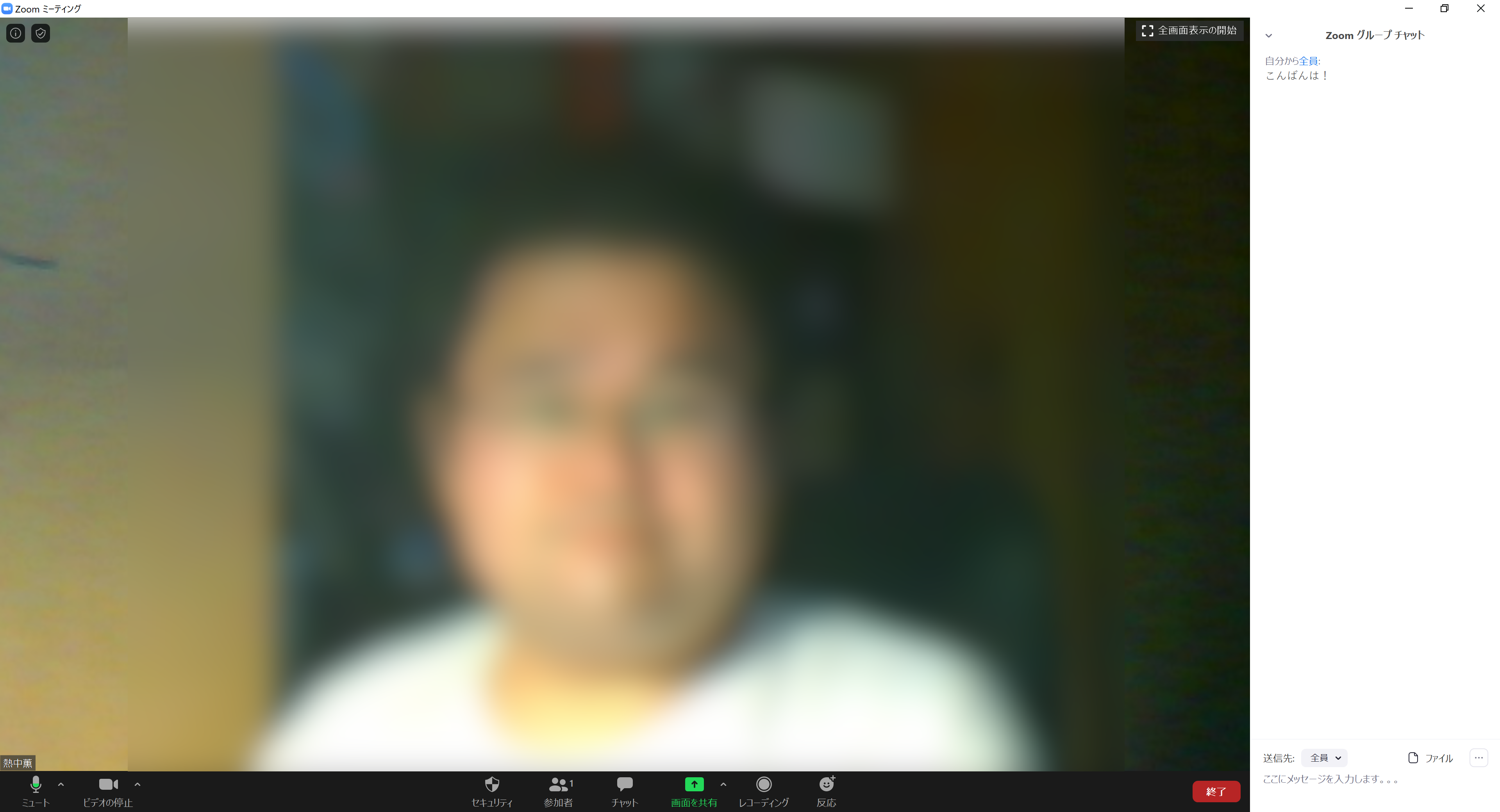 3
右側のチャット欄
ON/OFF
ここに会話を入力
ここに会話を入力
zoom 参加方法 最初の一歩！
51
画面共有を試してみよう！（パソコン編）
2
1
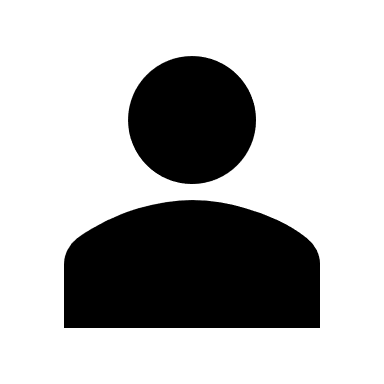 カメラの映像
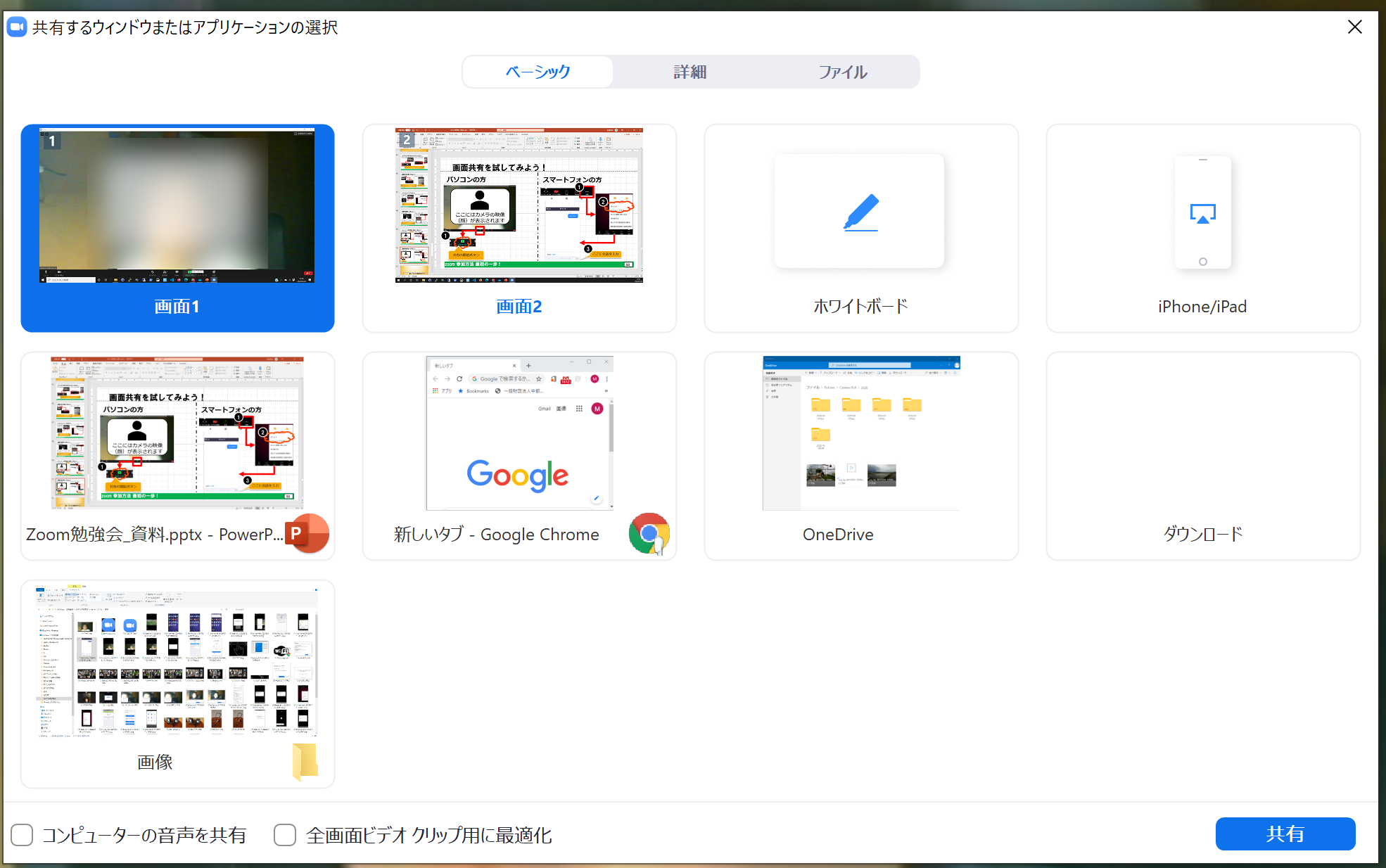 共有する画面を選択
（通常は左上選択で画面全体）
共有の開始ボタン
アプリの画面だけを
個別に共有することも可能です
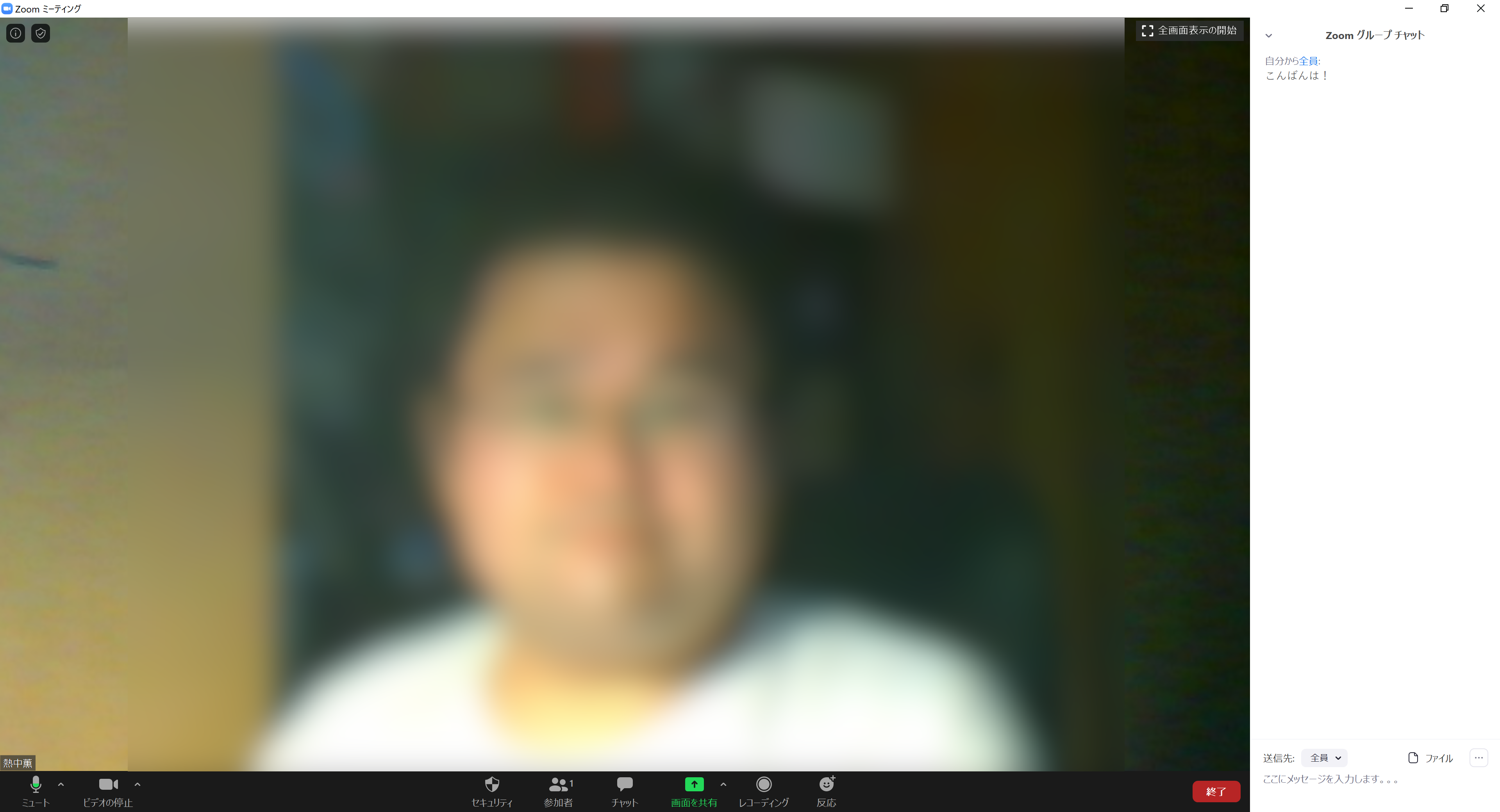 画面共有とは？
パソコン画面を
相手に見せる機能！
プレゼンや写真や動画を見せる時などに使います。
3
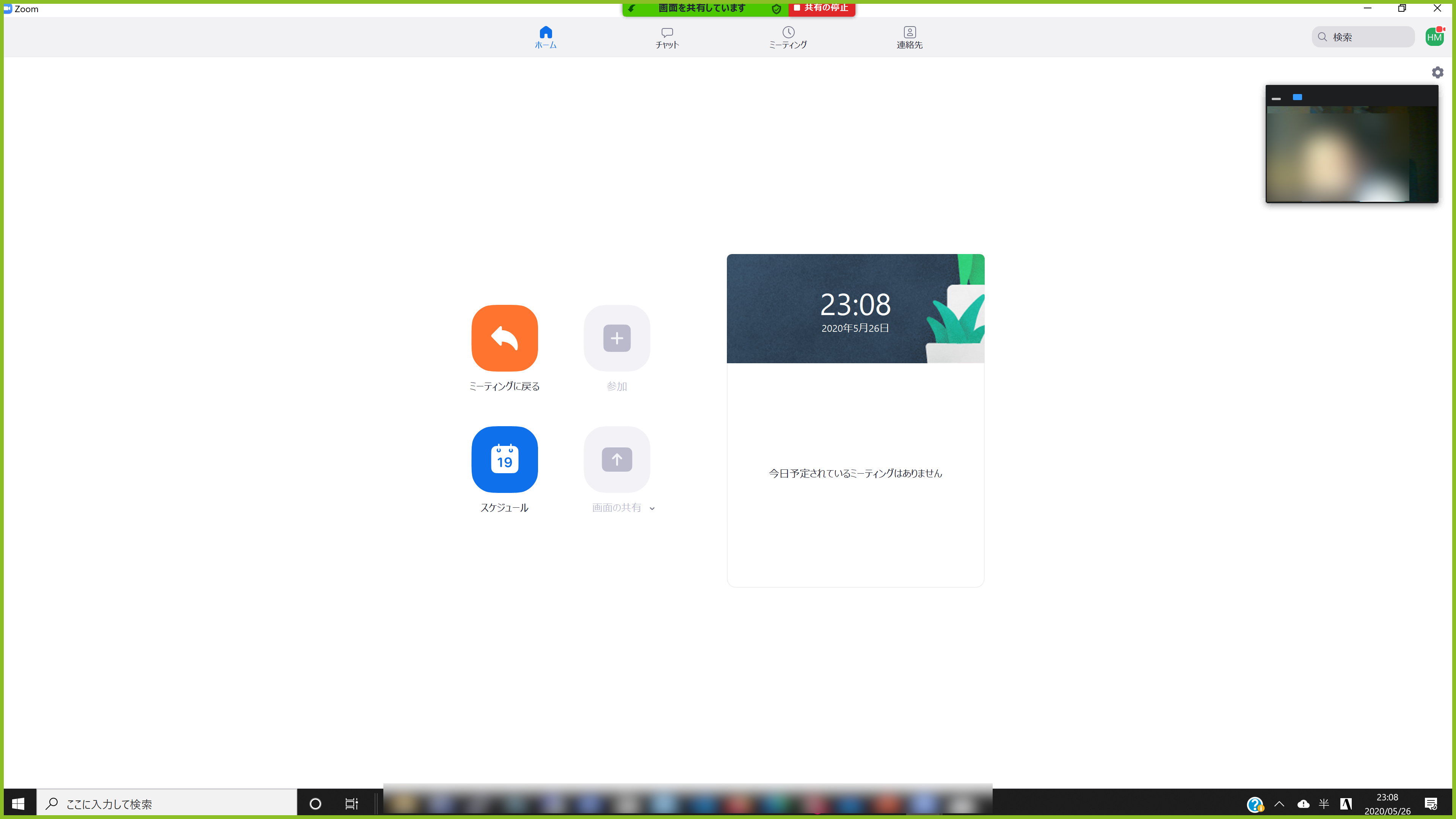 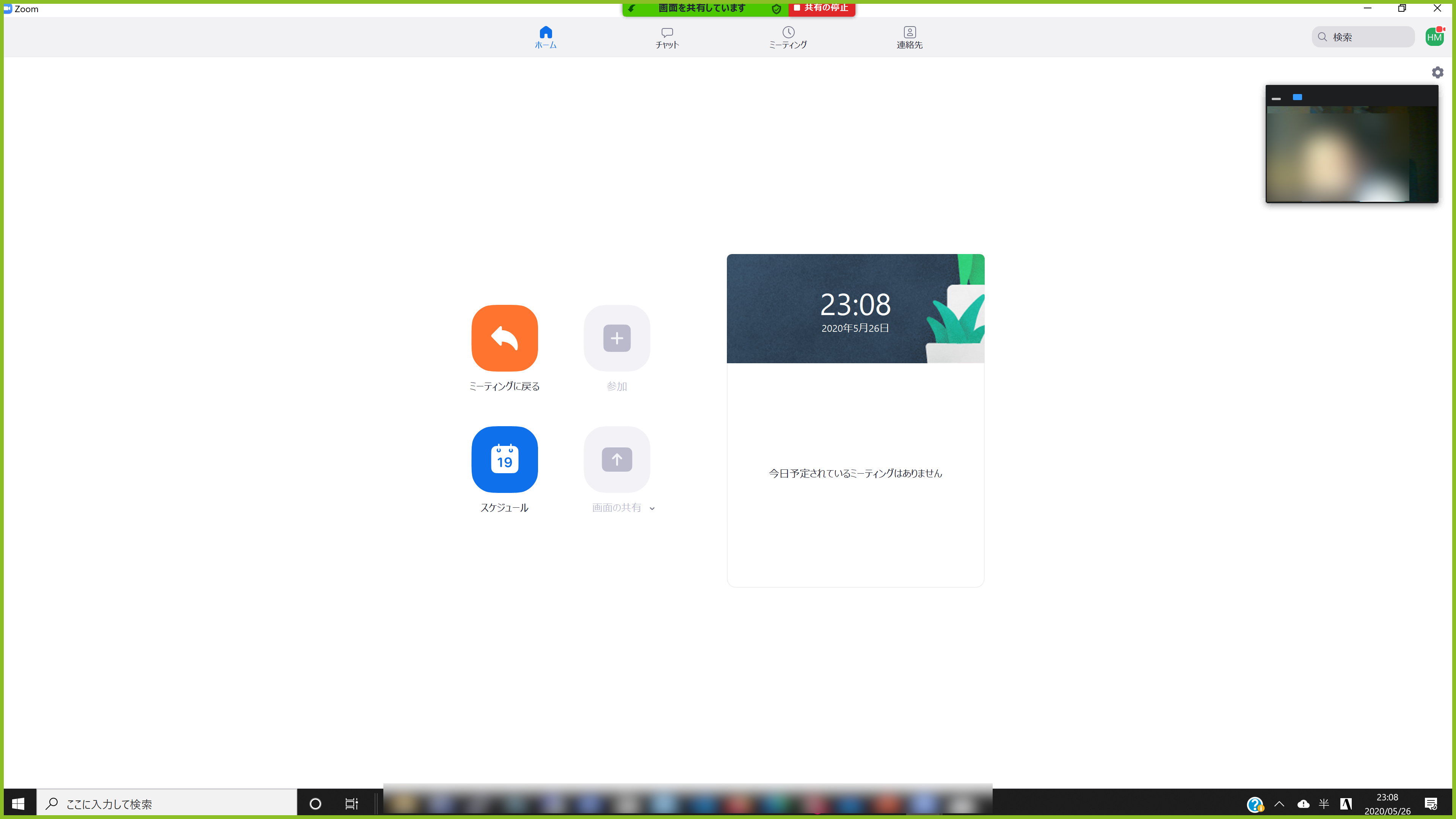 画面共有終了は
画面真ん中上の
「共有の停止」
zoom 参加方法 最初の一歩！
52
画面共有を試してみよう！（スマホ編）
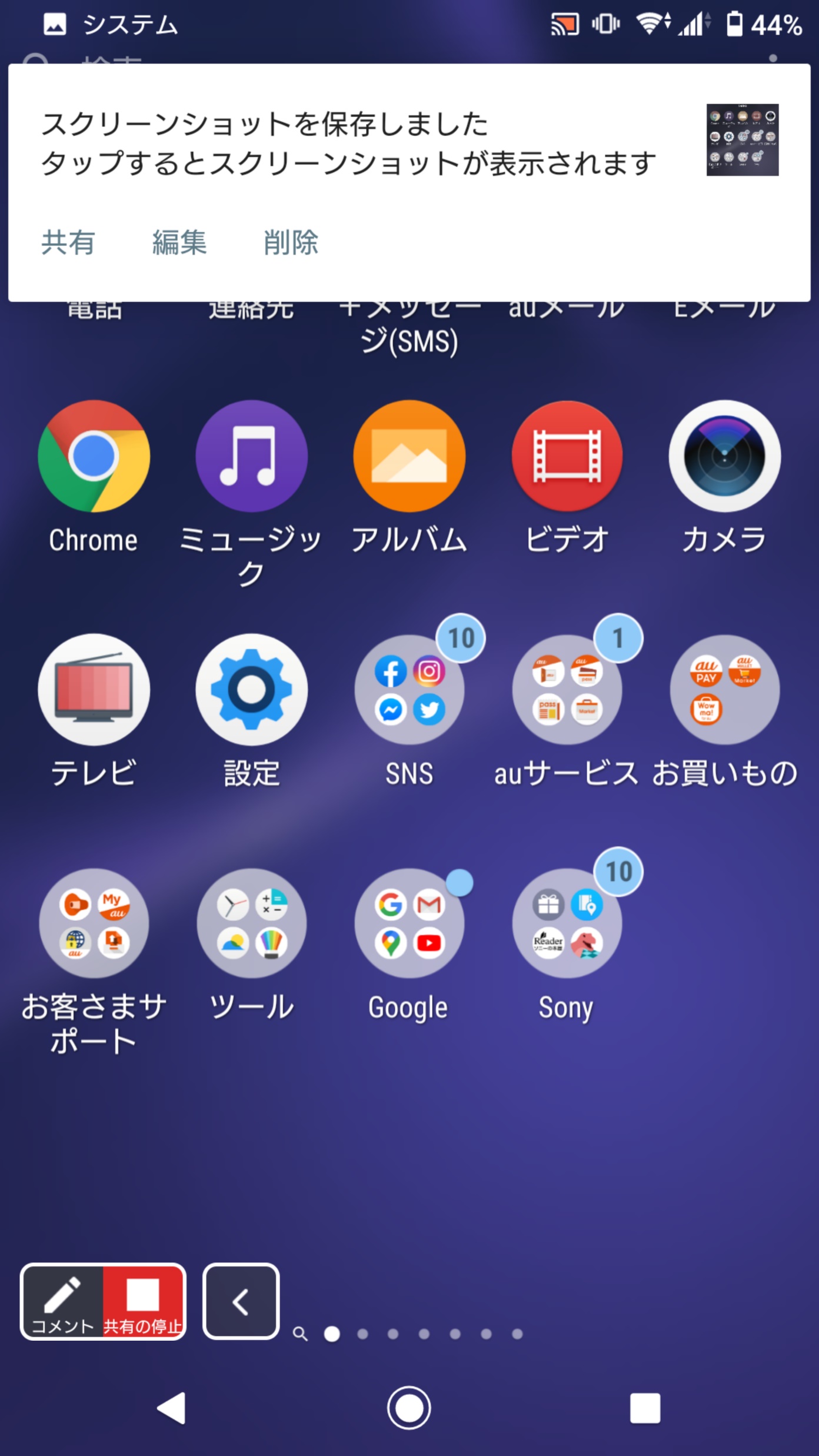 3
画面共有とは？
スマートフォンの画面を
相手に見せる機能！
プレゼンや写真や動画を見せる時などに使います。
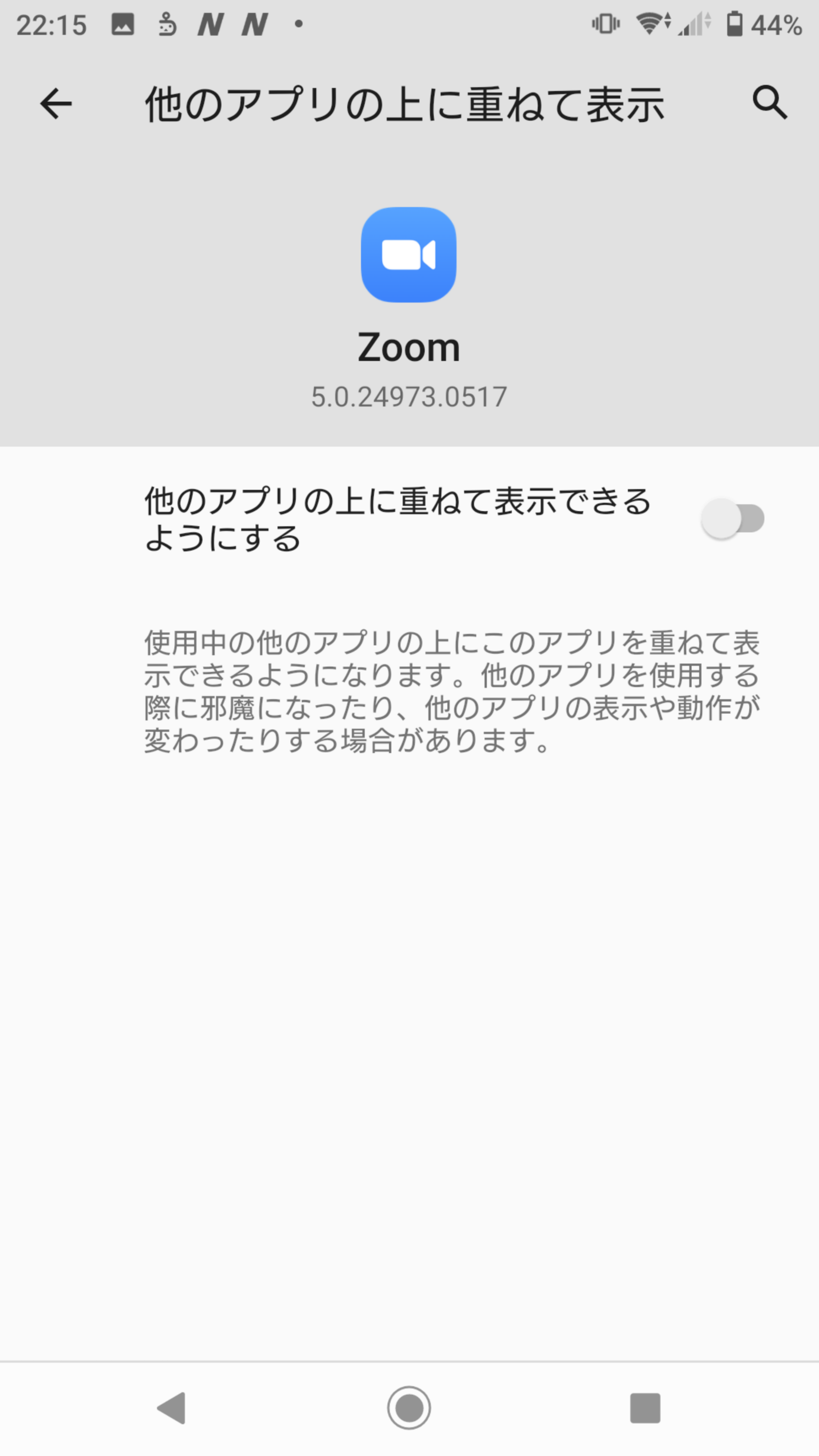 警告が出たら
ONにする
写真や画像だけを
直接選んで1枚づつ共有
2
4
スマホ画面全体を共有には
「画面」を選択
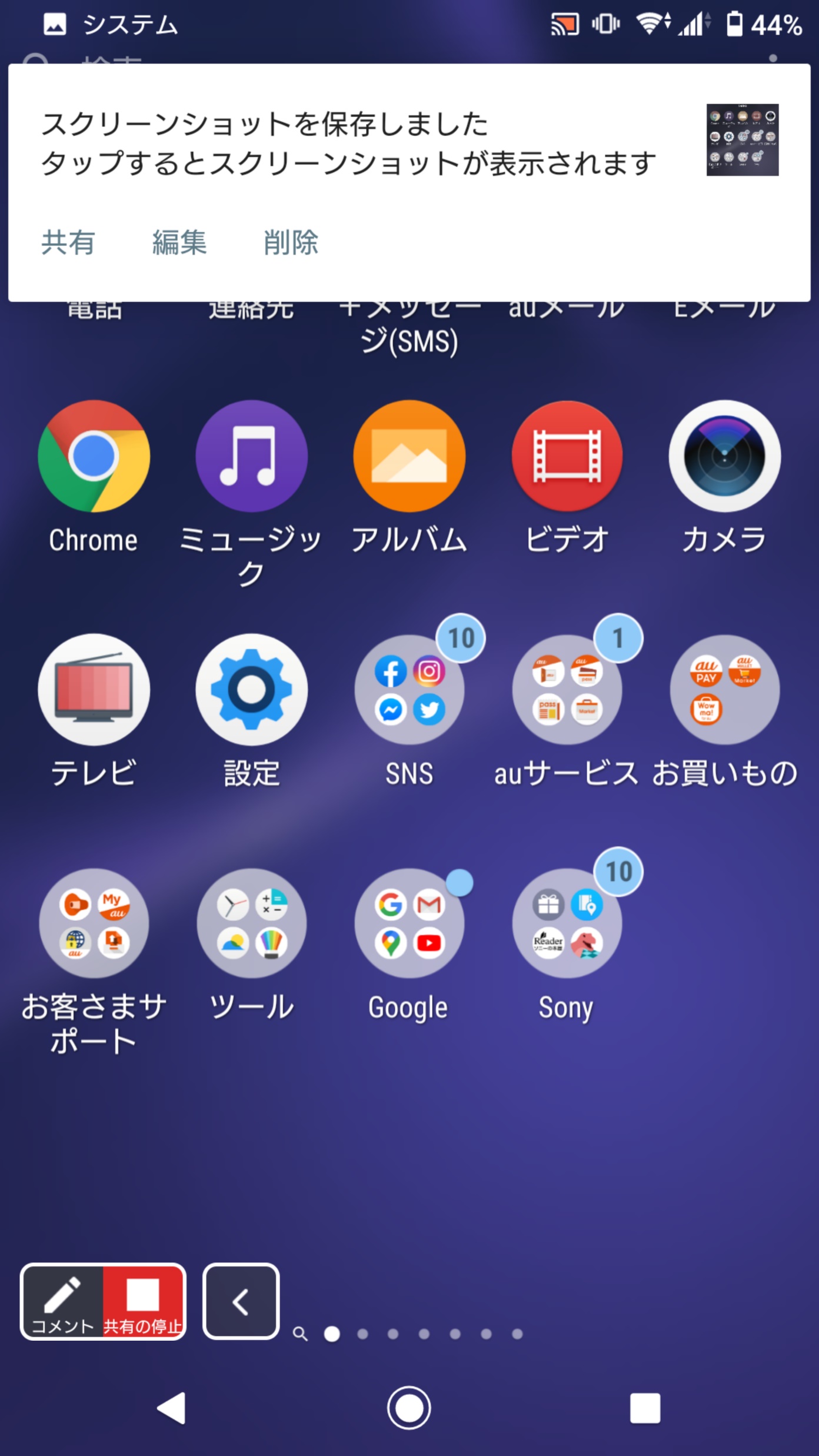 画面共有終了は
左下辺りの [<] をクリックして
「共有の停止」
共有の開始ボタン
1
zoom 参加方法 最初の一歩！
53
楽しくZoomに参加するコツ
zoom 参加方法 最初の一歩！
54
楽しくZoomに参加するコツ①
発言しないときは「ミュート」で自分のマイクをOFF!
小さな独り言やつぶやき、おせんべいを食べる音なども、マイクとスピーカーに乗って全員に流れてしまいます。
発言をしないときは、こまめにON/OFFを心がけましょう。
おしゃべりは、ゆっくりのんびり落ち着いて！
音声や映像は少し後れて聞こえます。だから他の人と声が被ってしまう事も。
ゆっくりのんびり話すことを心がけましょう。
zoom 参加方法 最初の一歩！
55
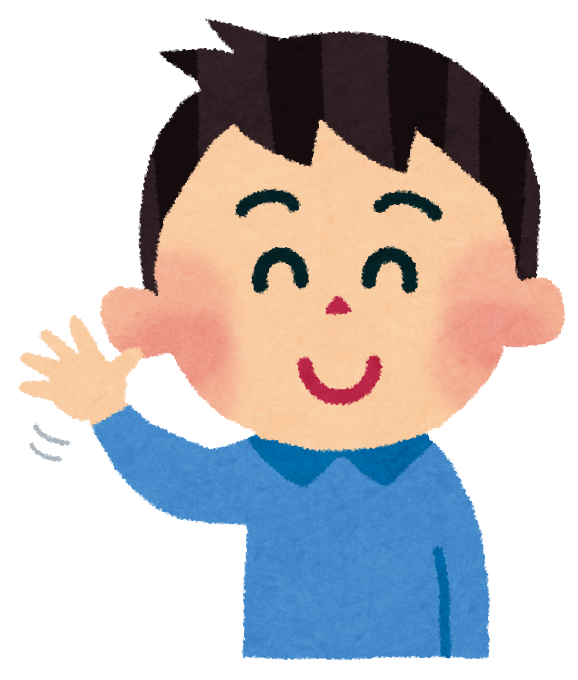 楽しくZoomに参加するコツ②
反応は相づち、リアクションは身振り手振りで大きくやろう！
小さな画面なので、普通にあって話をしているときよりも、相手に雰囲気が伝わりにくいです。
できるだけ大げさに動作をやりましょう！
練習してみましょう！
大きく頷いてみよう
顔の上で○や×を作ってみよう
手を挙げてみよう
音は立てずに拍手してみよう
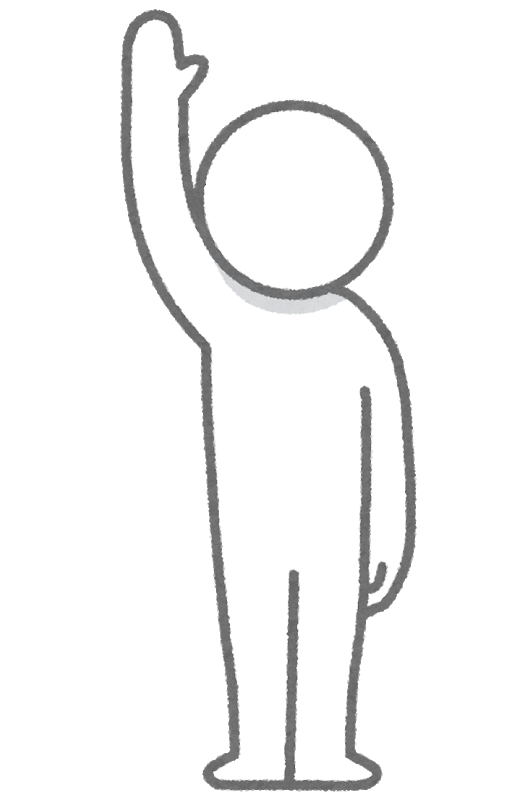 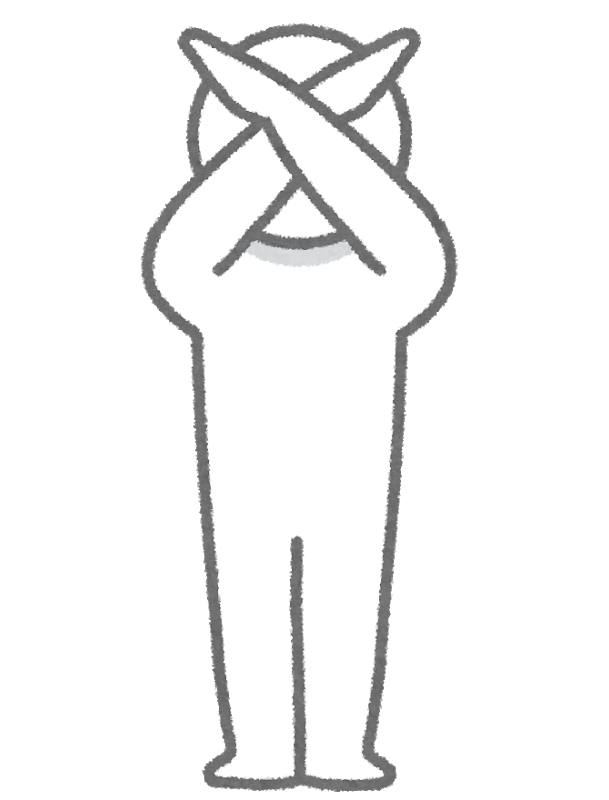 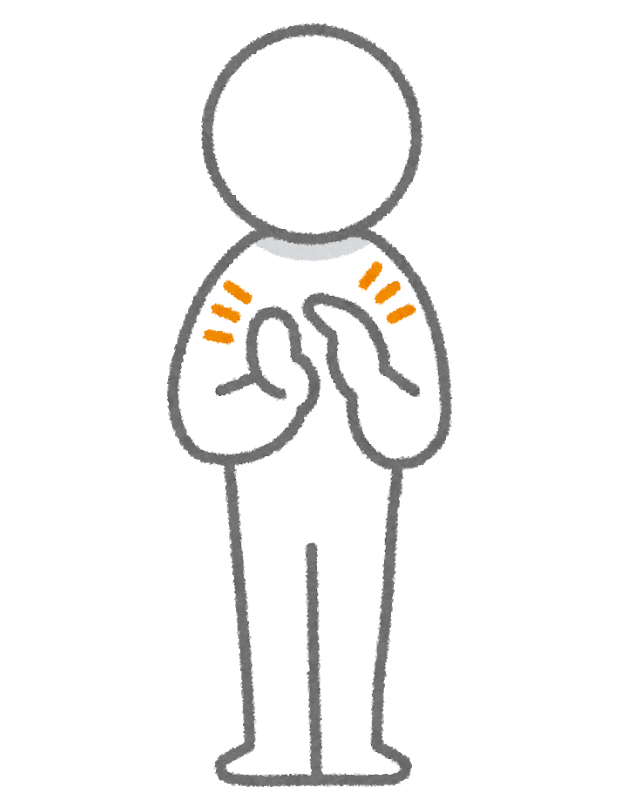 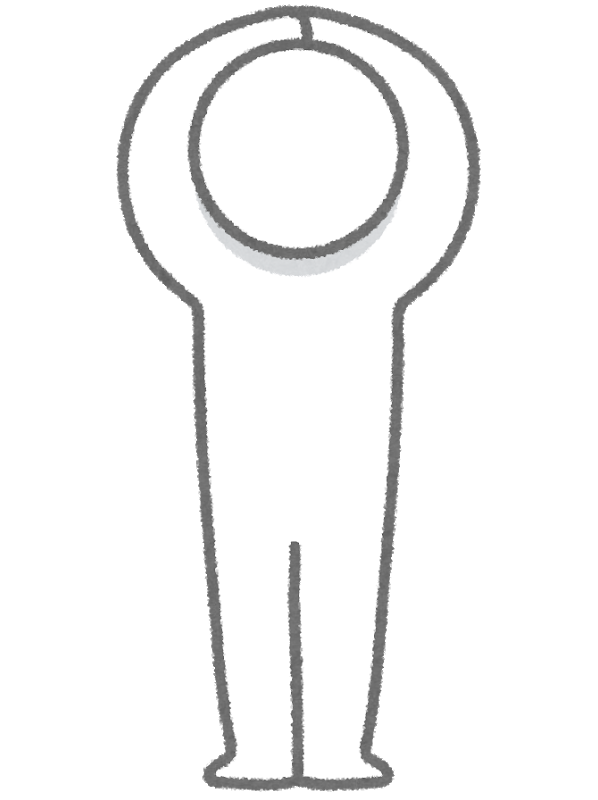 zoom 参加方法 最初の一歩！
56
自己紹介をやってみましょう！
ご自分のお名前
おところ（住んでいる場所）
何年生（何期生）か
zoom 参加方法 最初の一歩！
57
何かご質問はありますか？
zoom 参加方法 最初の一歩！
58
Zoomの終わり方
zoom 参加方法 最初の一歩！
59
Zoomの終わり方
パソコンの方
スマートフォンの方
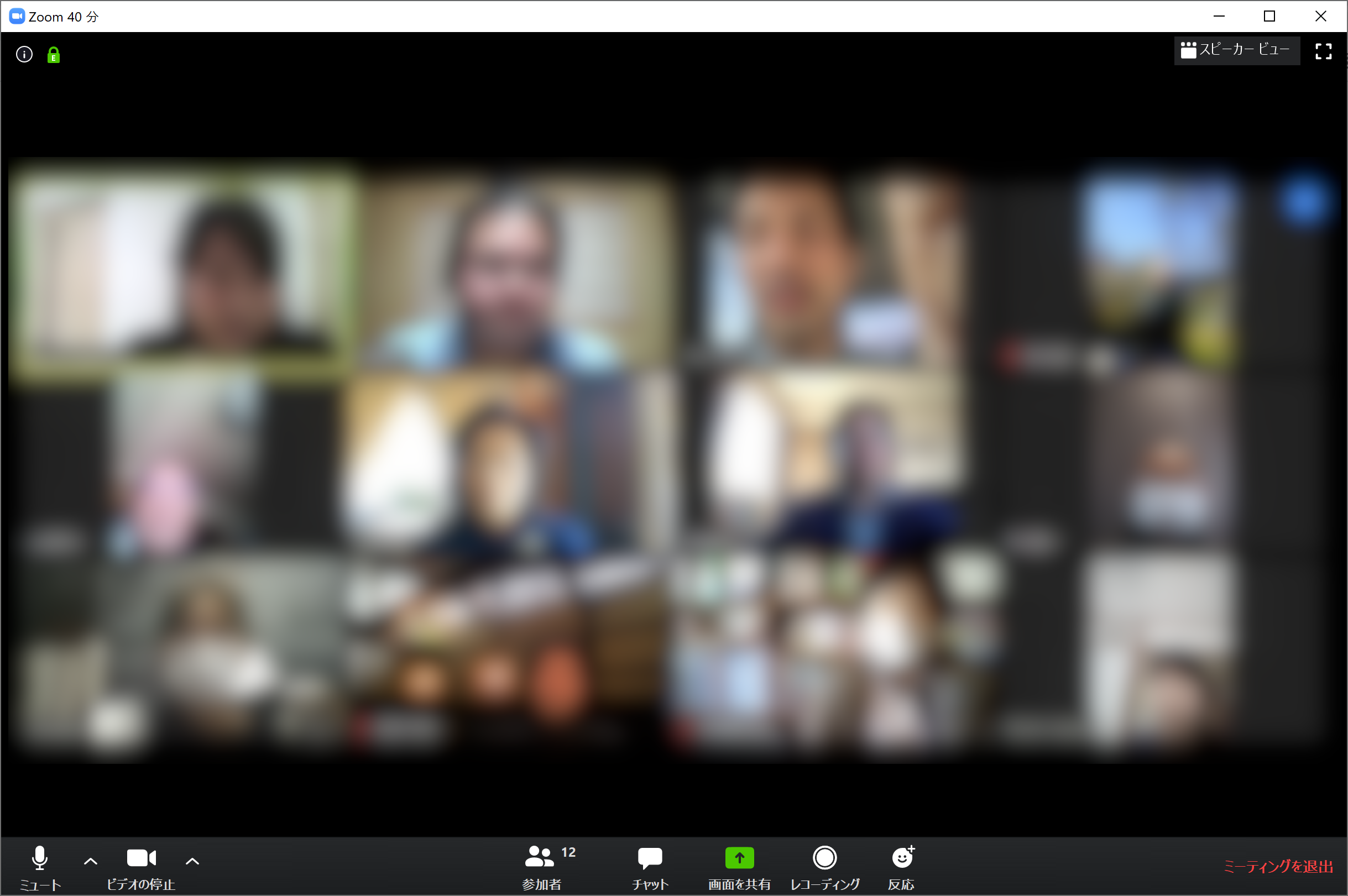 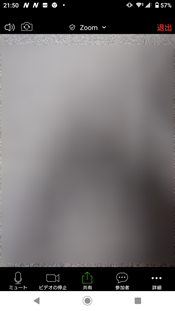 Webミーティングの場所から出るので「退出」と呼ばれます
zoom 参加方法 最初の一歩！
60
企画：薬草部    ボタニック薬草LAB   https://bt89.net/ 					（信州たかもり熱中小学校　部活動）
作成：Hidehiro Matsushima　　　　　　　　　　@信州たかもり熱中小学校　生徒
本文書中、上記作成者が権利を有する部分については、


 クリエイティブ・コモンズ 表示 - 継承 4.0 国際 ライセンスの下に提供します。
https://creativecommons.org/licenses/by-sa/4.0/
条件に合致する限り、自由に配布等していただけます。
バージョン：2020-05-26
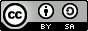 zoom 参加方法 最初の一歩！
61